“Patrimonio Cultural como oportunidad para el Desarrollo  Humano Sostenible”
IX ENCUENTRO INTERNACIONAL DE CIUDADES INTERMEDIAS
9 – 10 – 11  de Octubre  2019
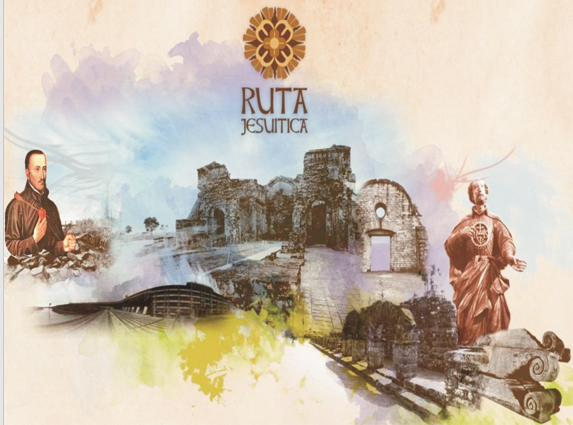 La Ruta Jesuítica de Sudamérica
Qué es  RUTA JESUITICA del Paraguay…?
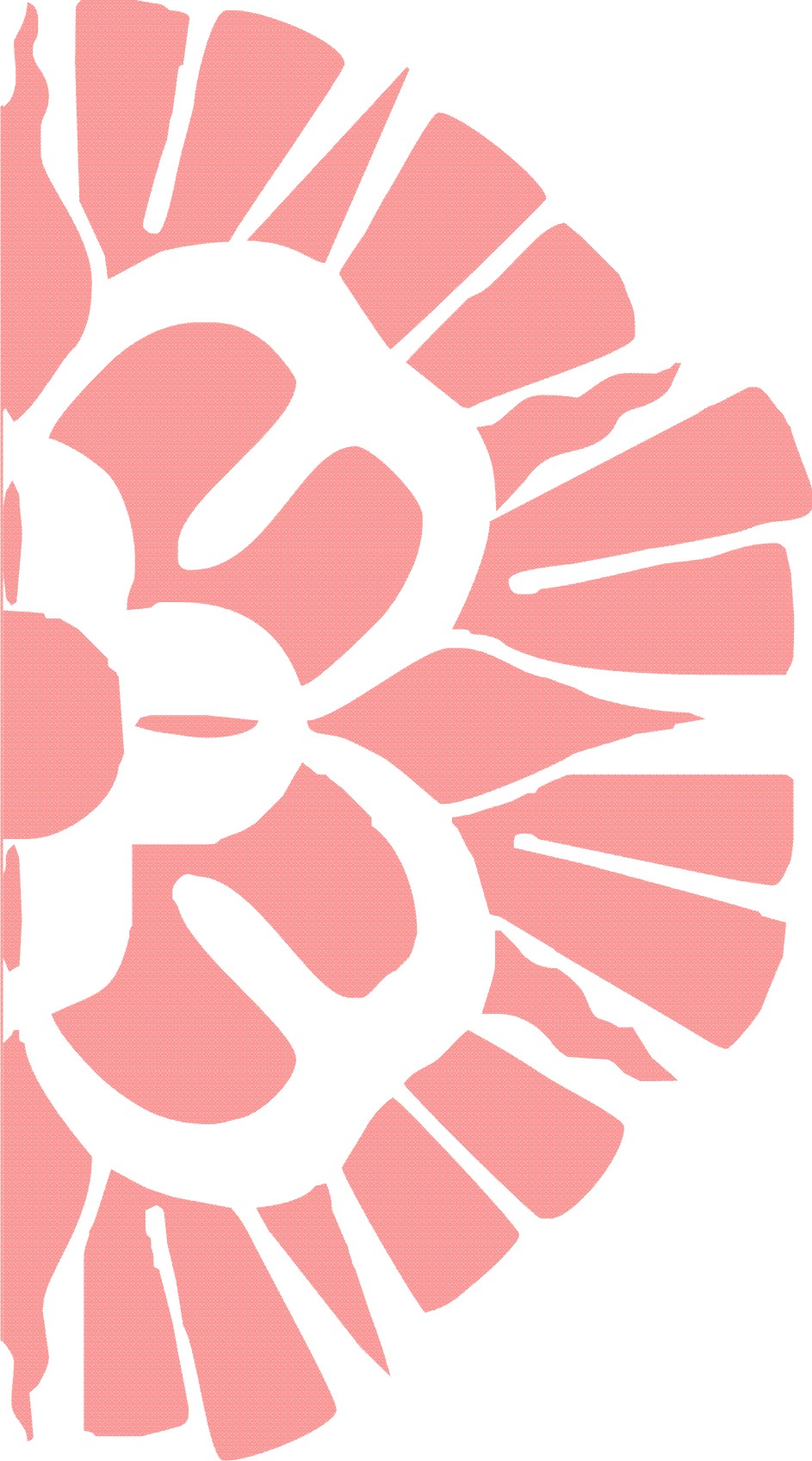 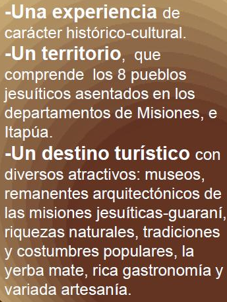 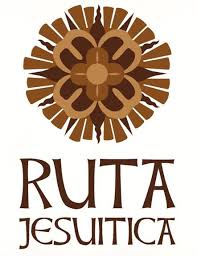 ES REVIVIR… LA TIERRA SIN MAL!!!
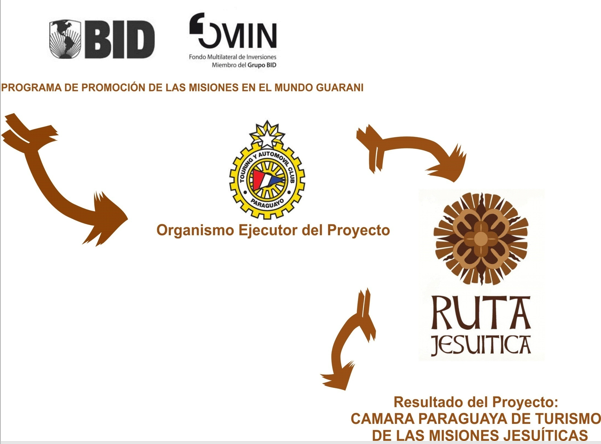 2004
2008-2011
2008
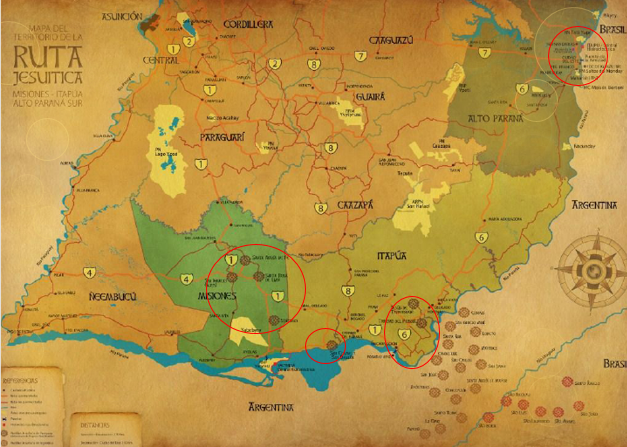 Cultura, Historia, Espiritualidad, Naturaleza y Tradición  en la Ruta Jesuítica del Paraguay
PARAQVARIA :“ La Antigua Provincia Gigante de las Indias”
Región de los 30 Pueblos Jesuíticos-Guaraníes

Legado Histórico Cultural de las Misiones jesuíticas Guaraníes

Pluriculturalidad
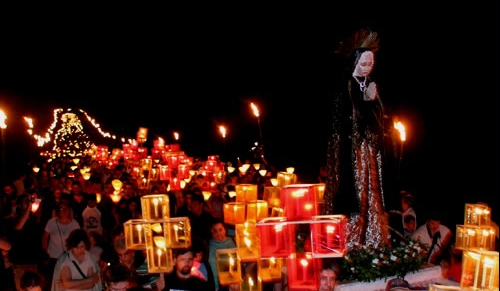 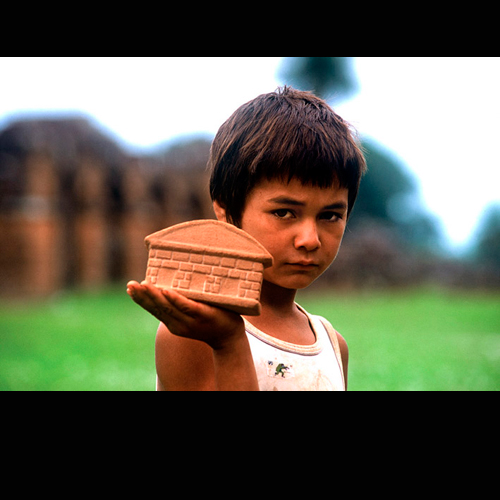 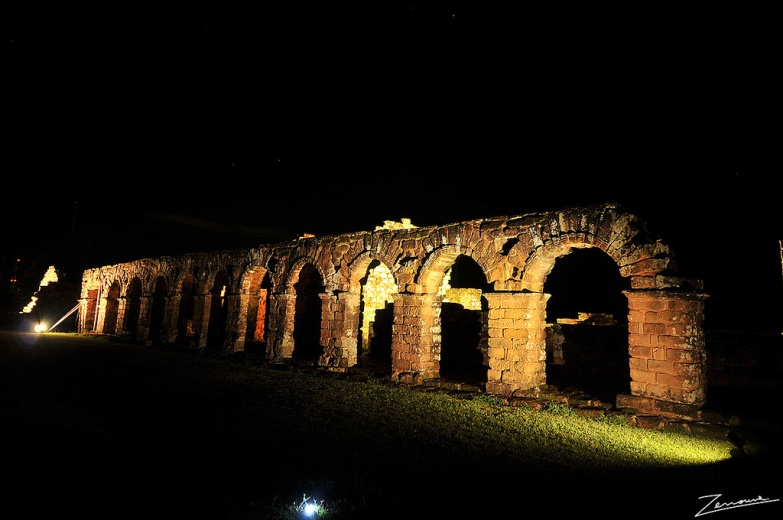 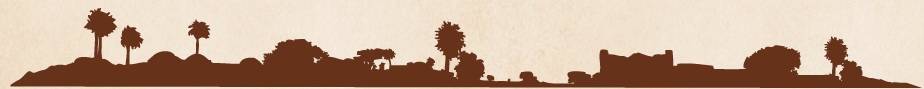 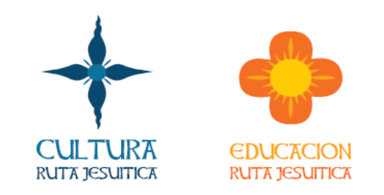 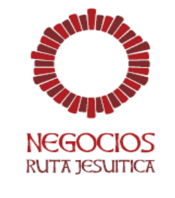 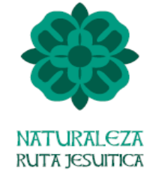 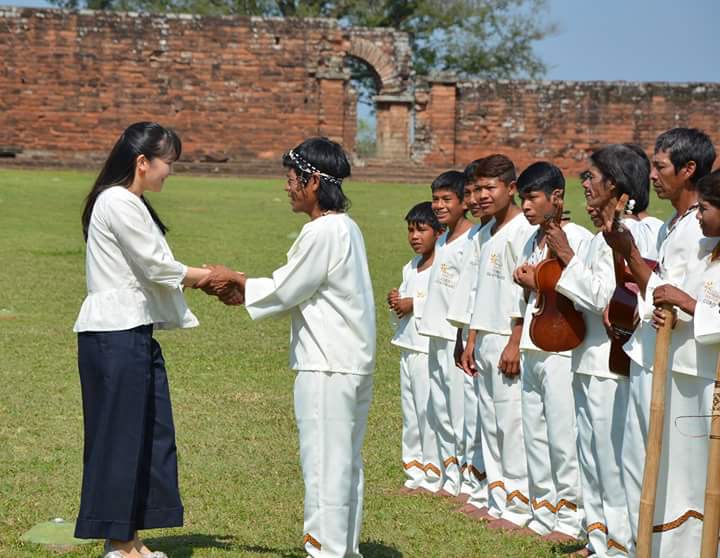 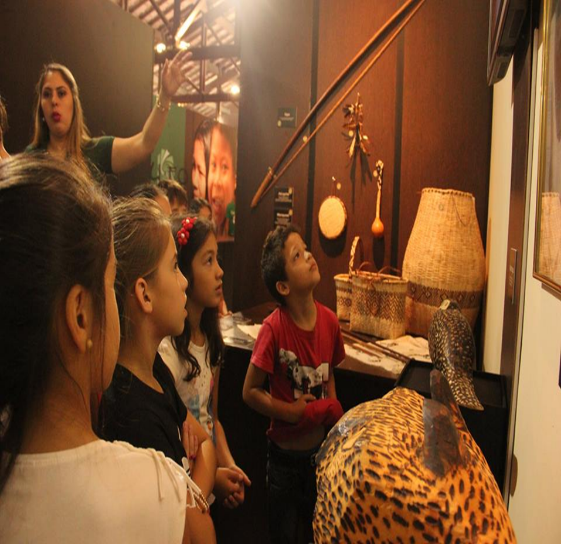 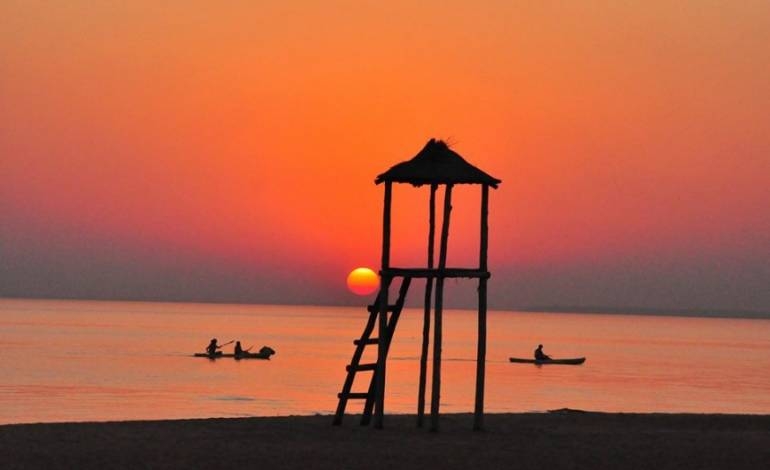 Preparación del Territorio.
Puesta en Valor de la Historia y recursos.
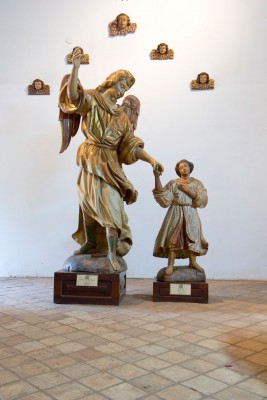 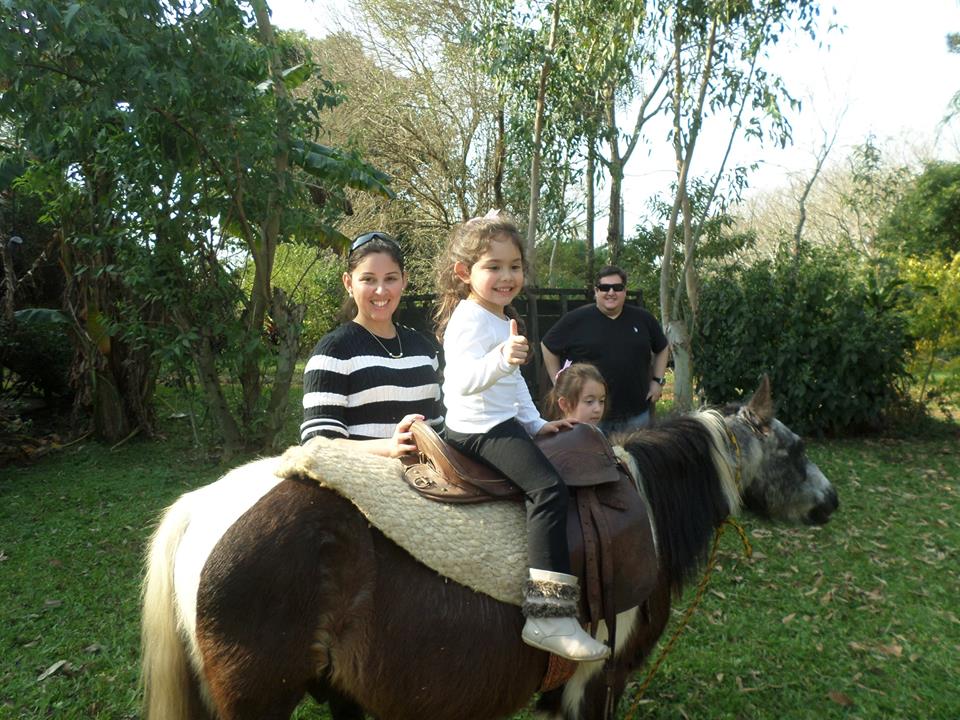 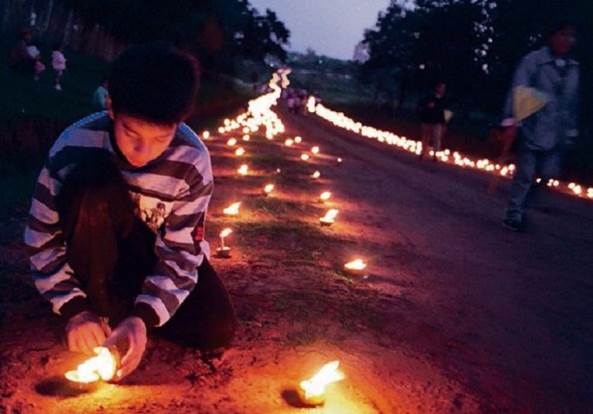 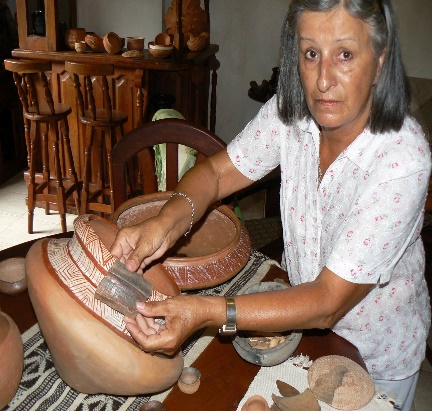 Oportunidades
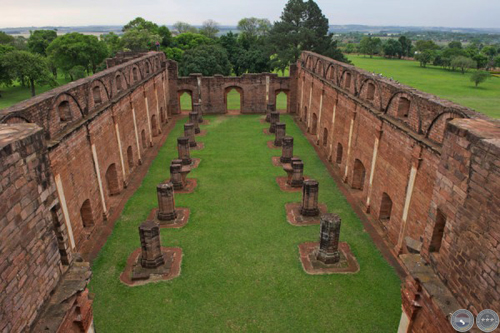 Involucramiento social y comunitario.
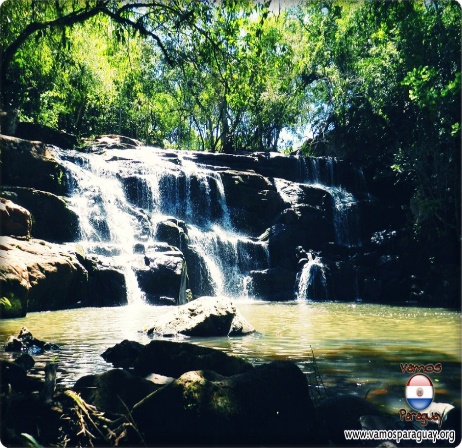 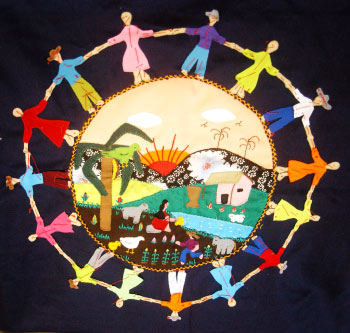 Empoderamiento y emprendedurismo
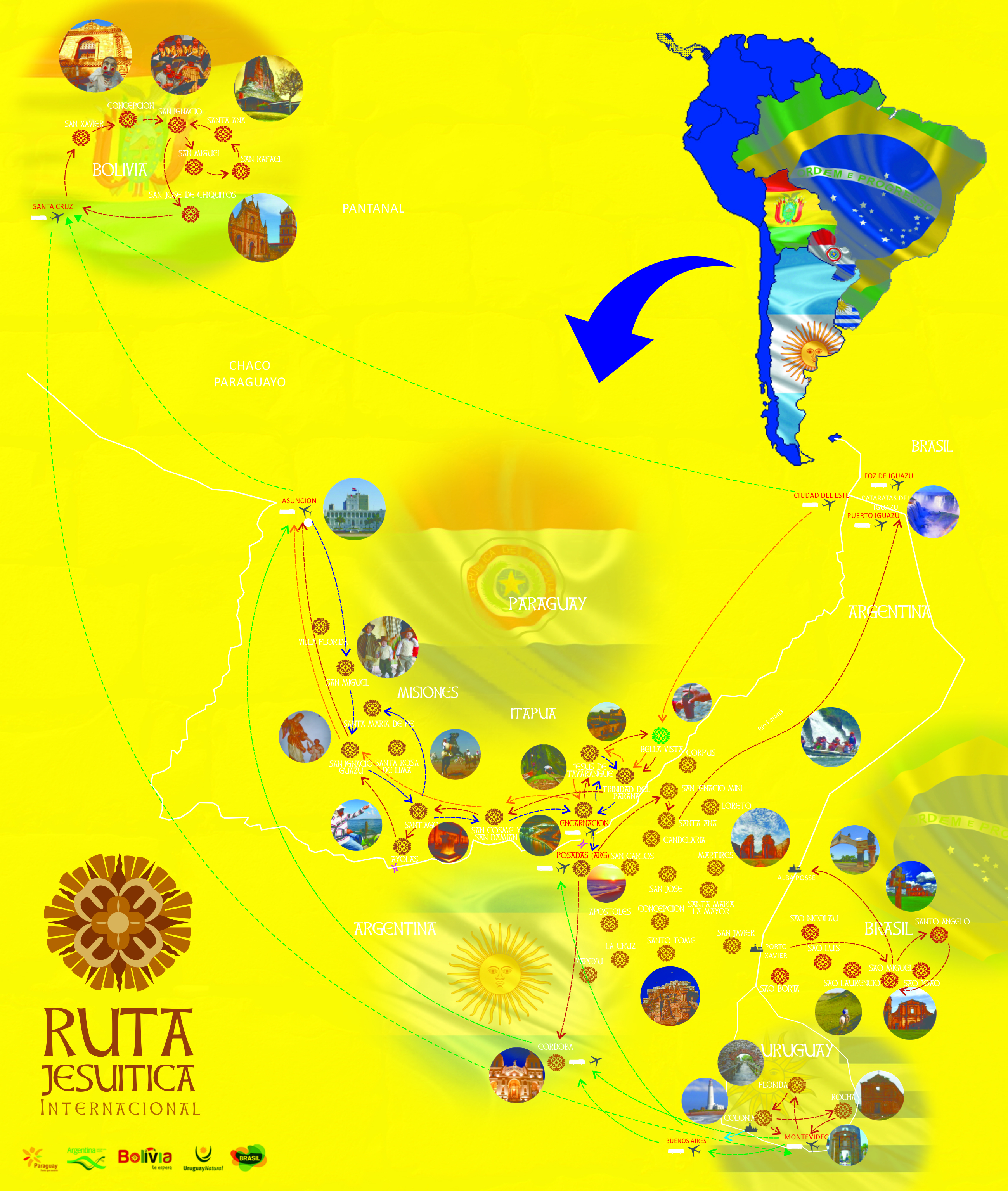 Paraguay 

Bolivia 

Brasil 

Argentina 

Uruguay
Encuentros Internacionales
Camino a la Consolidación del Circuito Internacional de Sudámerica.

1°, 2°, 3° Foro Internacional de las Misiones Jesuiticas de Sudamérica  - Circuito Internacional
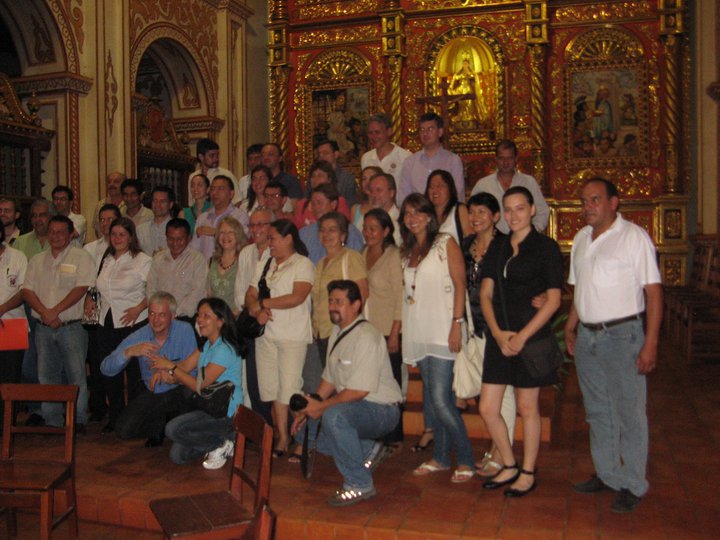 Bolivia 2010
"Intercambio de experiencias entre Misiones Jesuiticas de Sudamerica“-El primer Foro Internacional de Misiones Jesuíticas de Sudamérica se llevó a cabo con éxito este 25 y 26 de noviembre en el Municipio de Concepción, Departamento de Santa Cruz en Bolivia, bajo la excelente organización del Proyecto “Misiones Jesuíticas en la Chiquitania” CAINCO – CEPAD.
2011 Paraguay, Argentina, Brasil
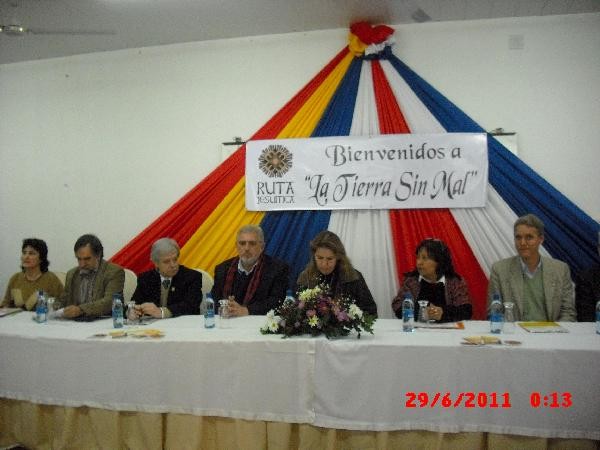 El evento se dio del 27 de junio al 6 de julio -  cuyo objetivo principal  fue tratar el presente y futuro de los destinos turísticos de la región de las Misiones Jesuíticas de Sudamérica. 
Realizado en la ciudad de Encarnación- Paraguay
Encuentros Internacionales
Camino a la Consolidación del Circuito Internacional
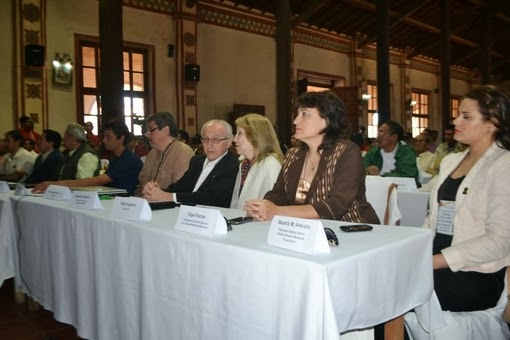 2013 Bolivia

En el III Foro Internacional Misiones Jesuíticas de Sudamérica realizado en San José de Chiquitos, Bolivia, se estableció la conformación de un Consejo Directivo Rotativo integrado por dos delegados por país (un delegado por la sociedad civil y un delegado del sector privado institucional de cada país) quienes establecerán las instancias públicas que correspondan para desarrollar las acciones pertinentes.
Encuentro Ministros de Turismo -2014 Encarnación
Seminario Internacional Mutidestinos  2015 - Asunción
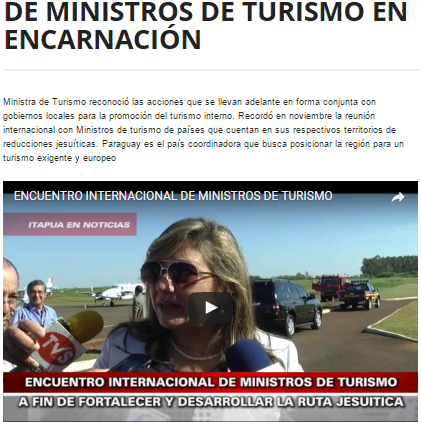 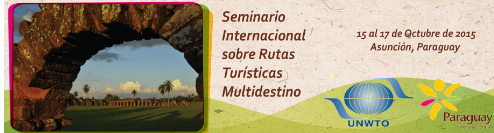 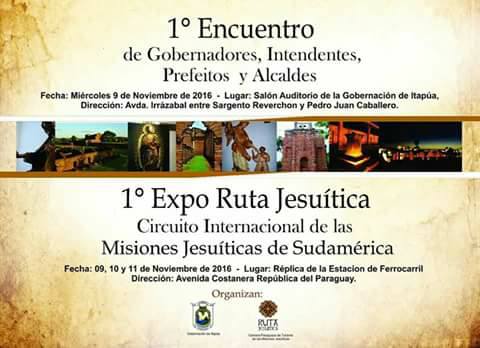 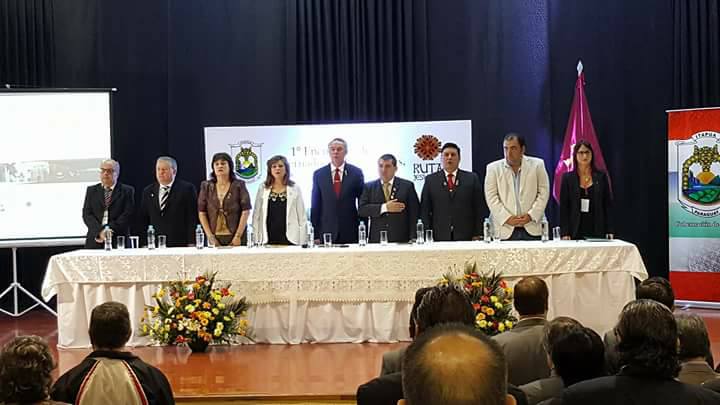 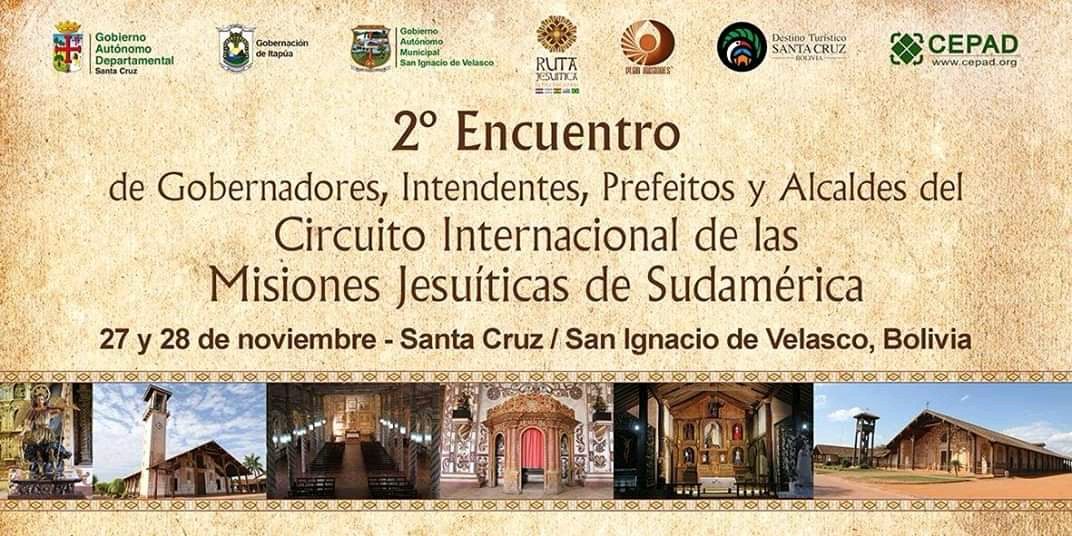 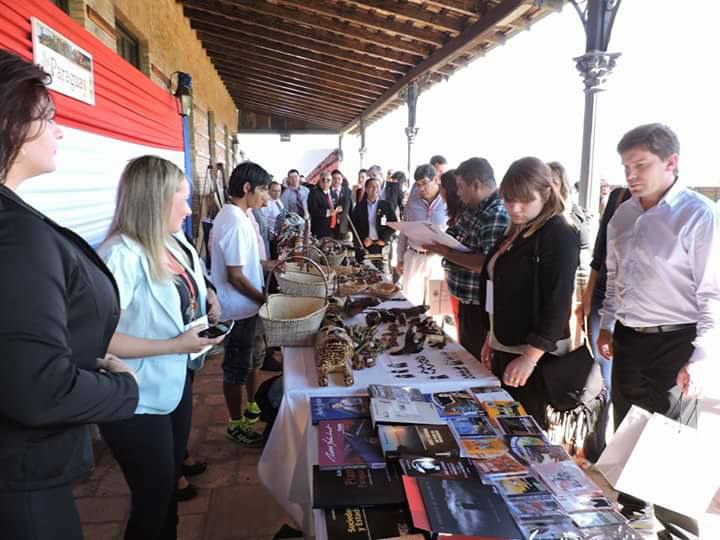 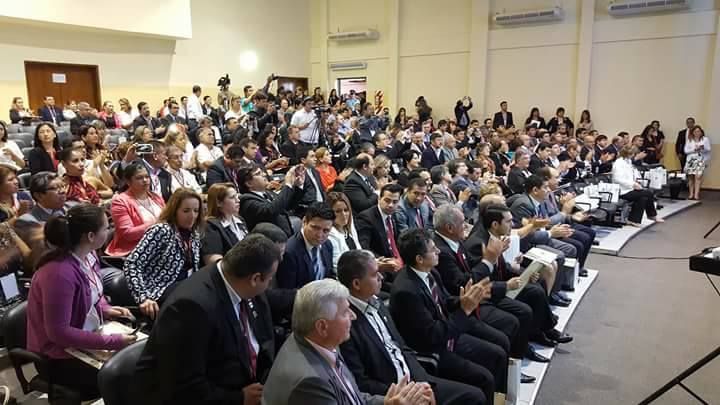 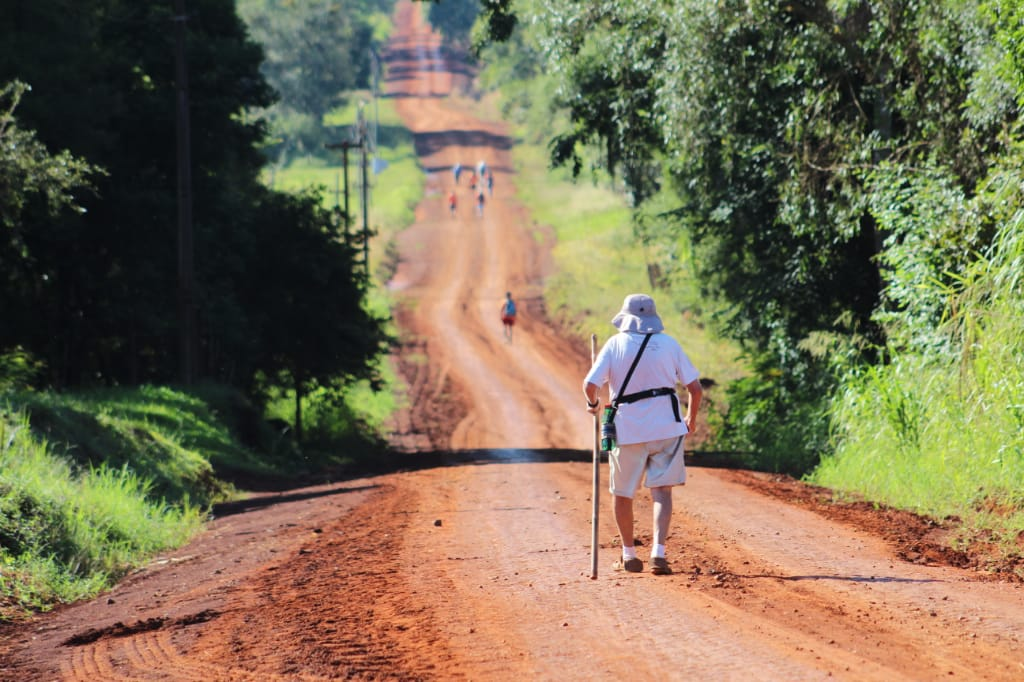 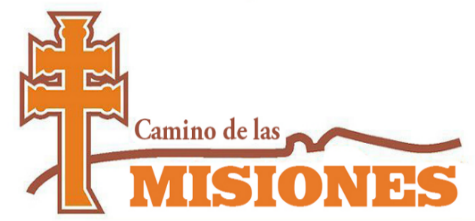 Tres países…
PARAGUAY – ARGENTINA - BRASIL
Proyecto “Camino de las Misiones Jesuítcas- Guaraní”
Es un producto multidestino jesuítico-guaraní, místico, cultural de peregrinación, que recorre los mismos trayectos que realizaban los antiguos pueblos misioneros, acompaña un conjunto urbano – rural, de las Misiones Jesuíticas, cuyos remanentes se encuentran hoy situados en parte del territorio paraguayo, brasileiro y argentino; constituyéndose actualmente conocido como los 30 pueblos jesuíticos guaraní.
Las antiguas sendas guaraníes, caminos misioneros y después viejas carreteras de los troperos, sirvieron de orientación para el trazado del camino que se presenta en tramos que conjugan una peregrinación mística,  de investigación, espiritualidad, de ocio,  de contemplación, de deporte, etc.
Son casi 750 kilómetros por 07 Patrimonios Culturales de la Humanidad inscritos por la UNESCO.-
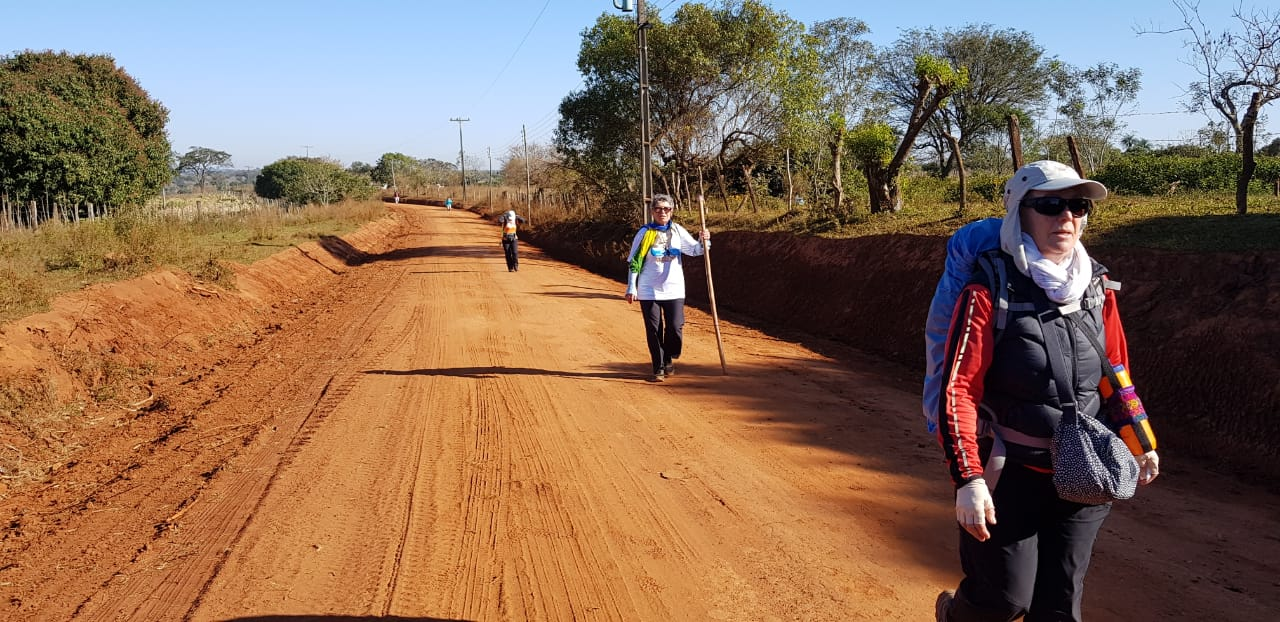 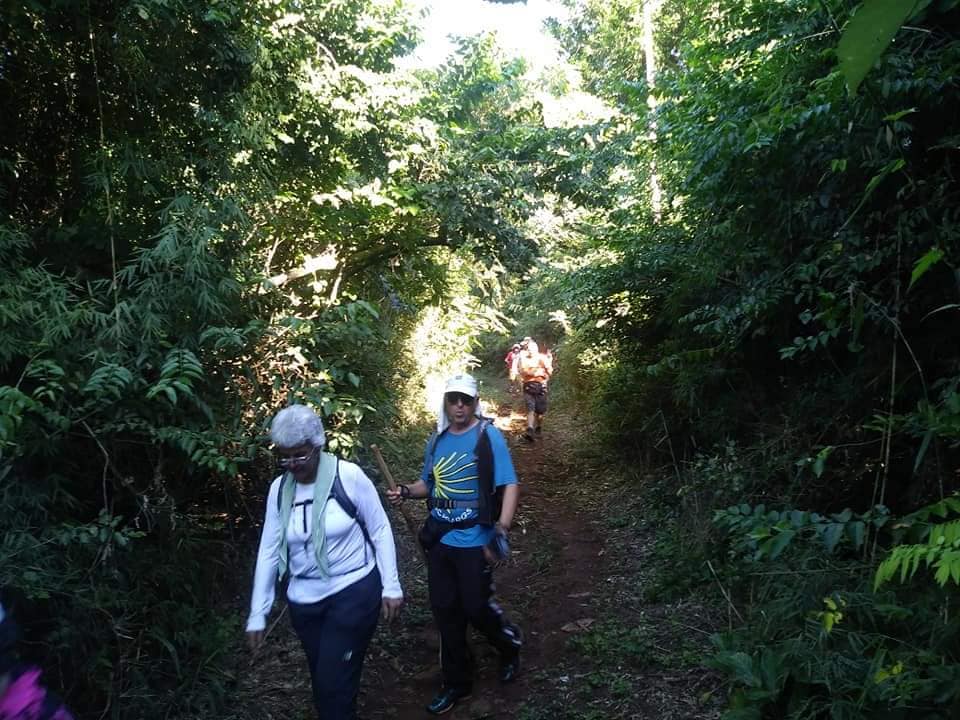 Patrimonios Nacionales y Naturales de los 03 países.
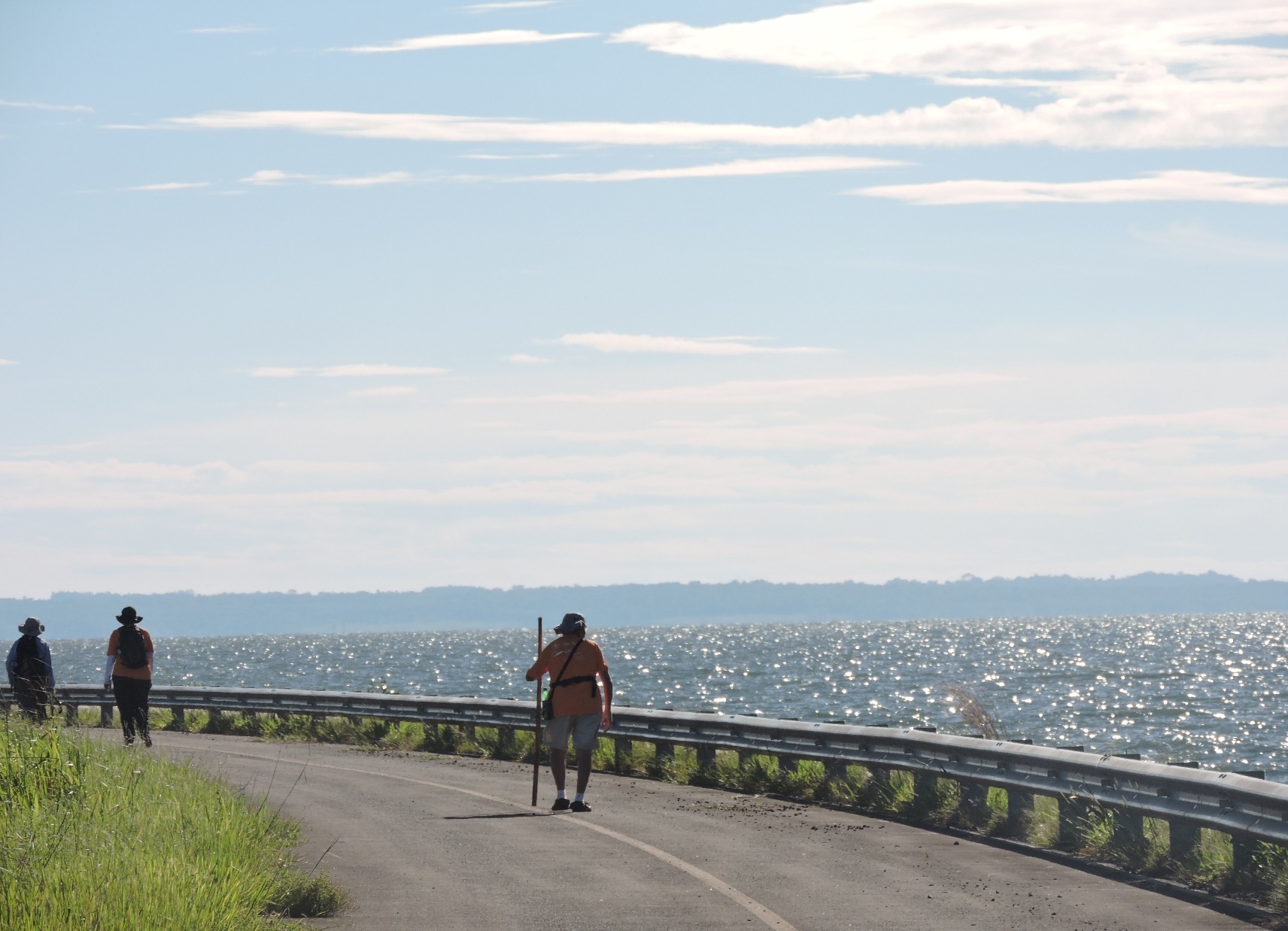 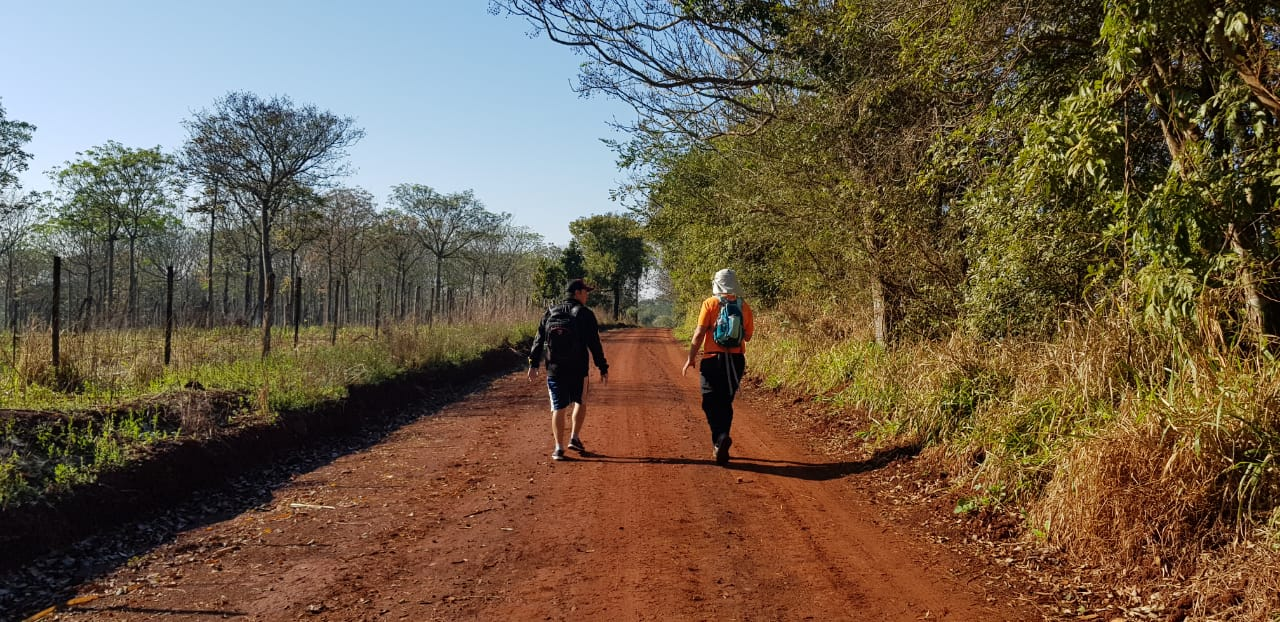 Recorrido por tierras rojas que cargan toda la energía de las misiones.
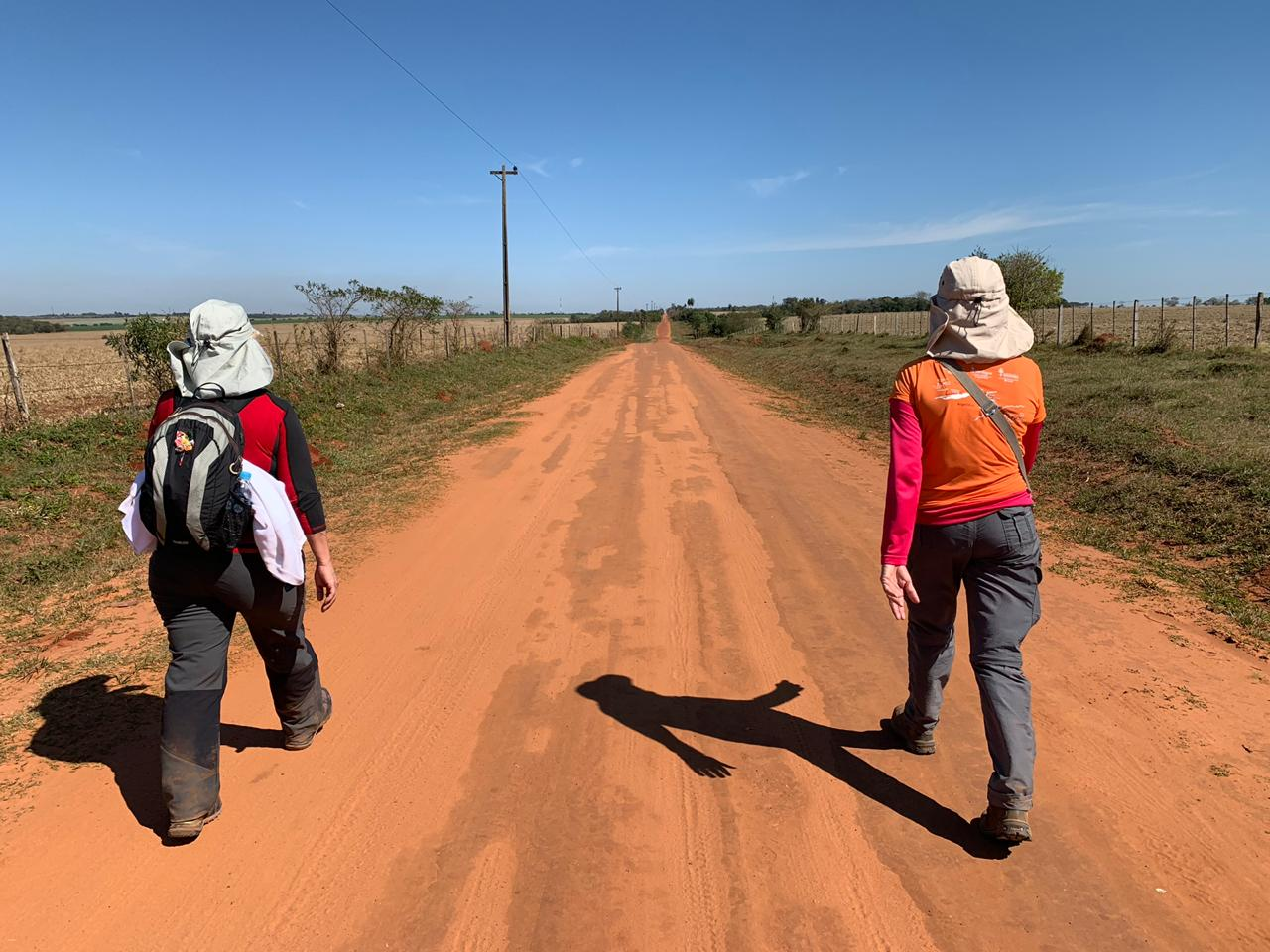 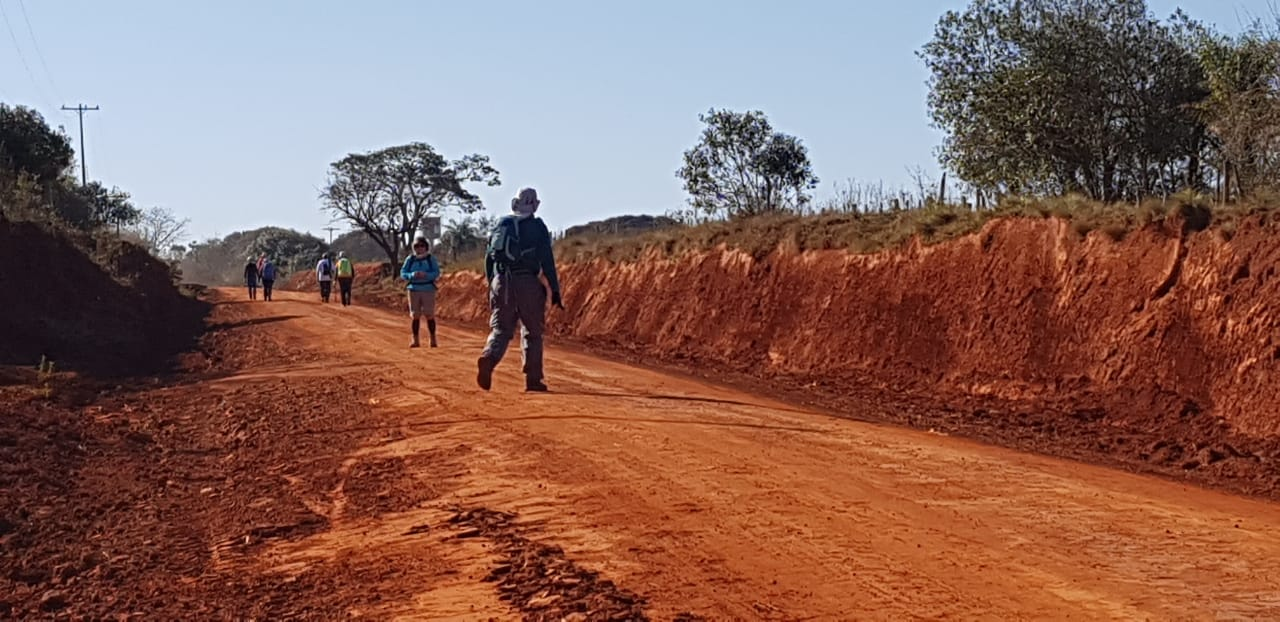 Escenario del "Triunfo de la Humanidad" desarrollado por los Padres Jesuítas junto a los guaraní que habitaban la región.
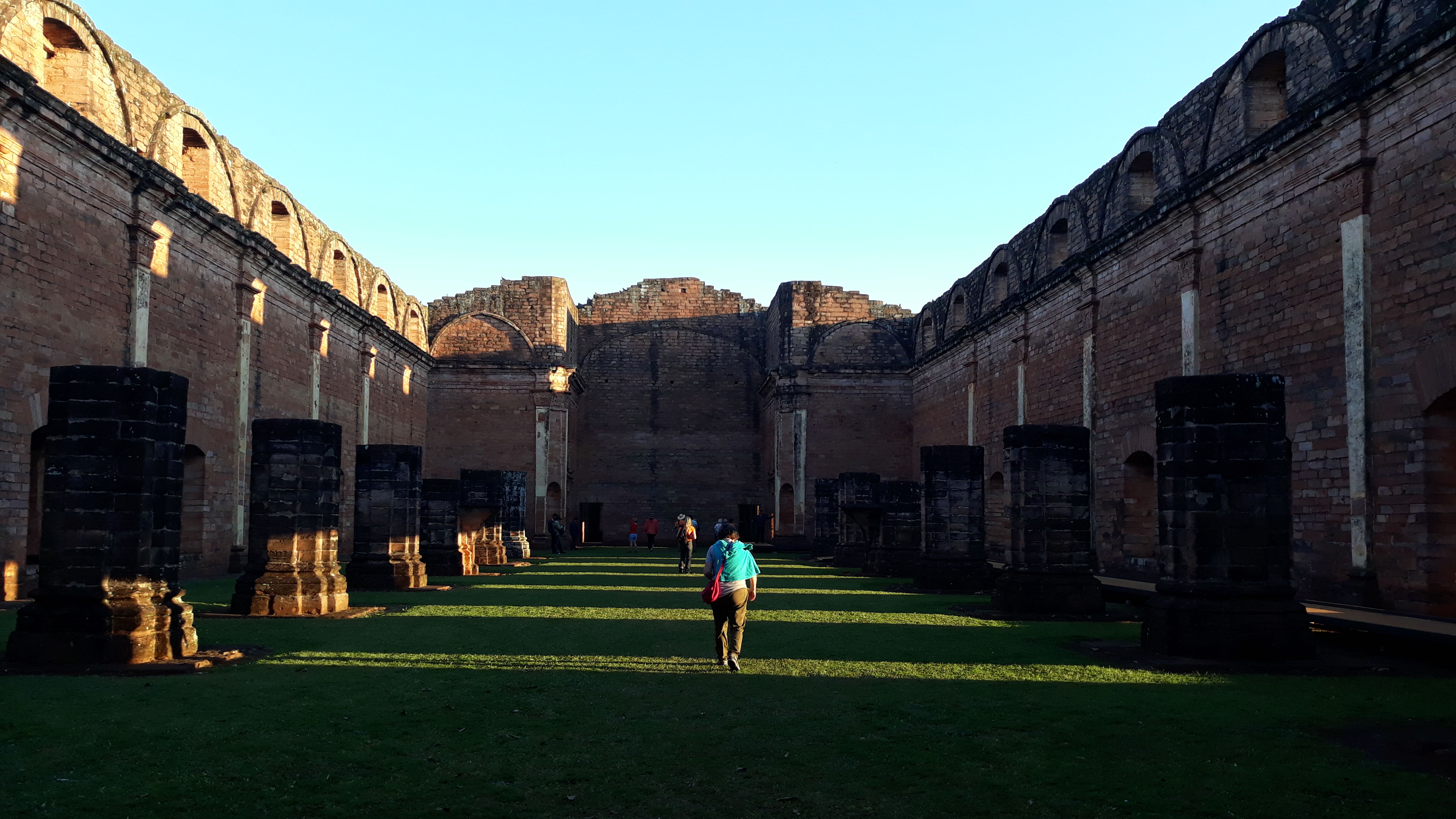 Modelo sin precedentes de la sociedad cristiana reconocida como la realización ideal del cristianismo.
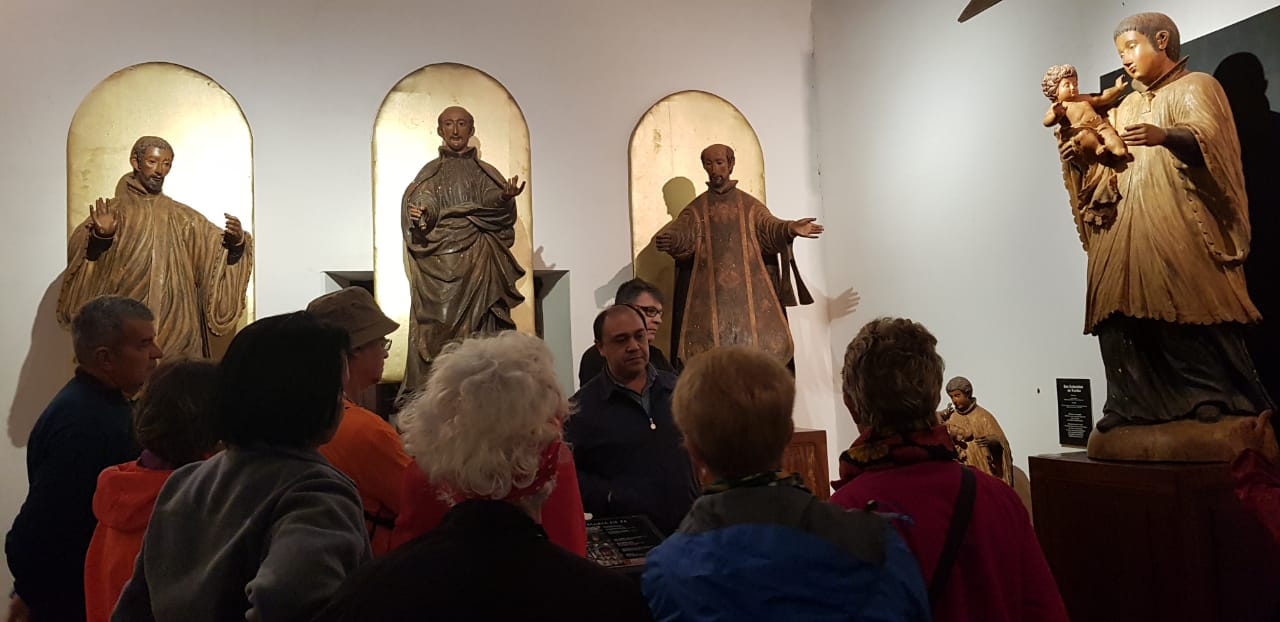 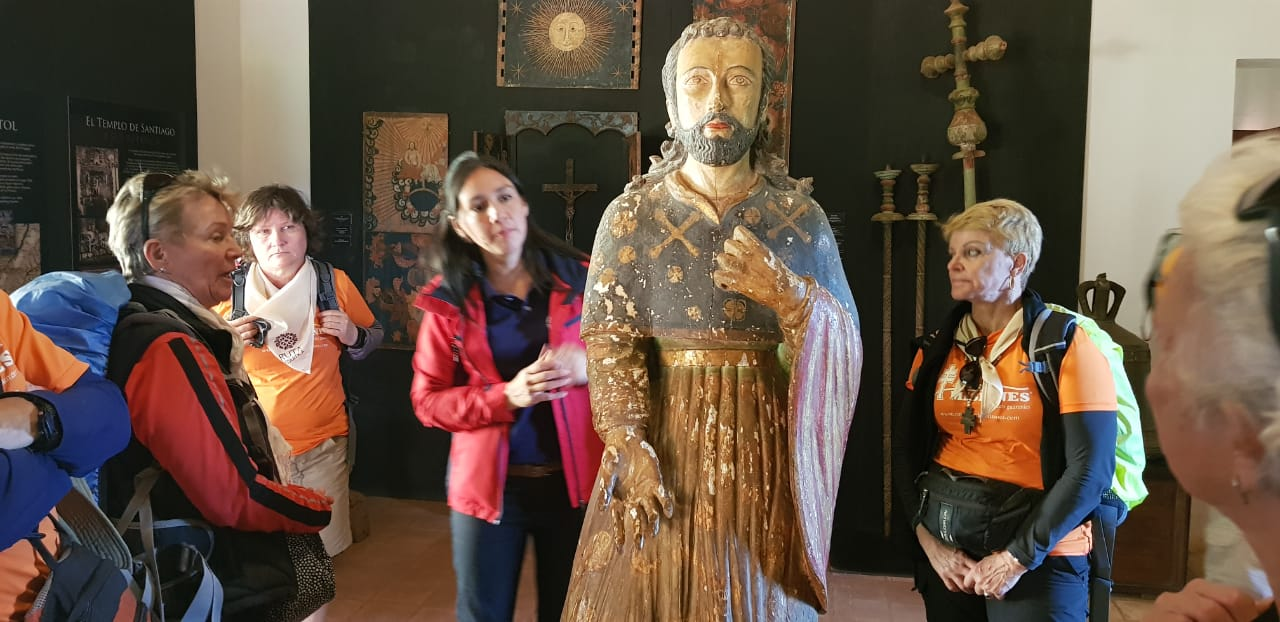 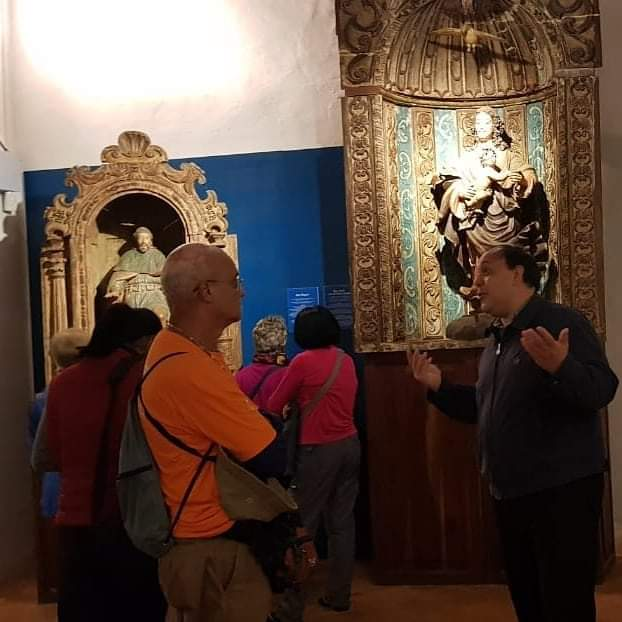 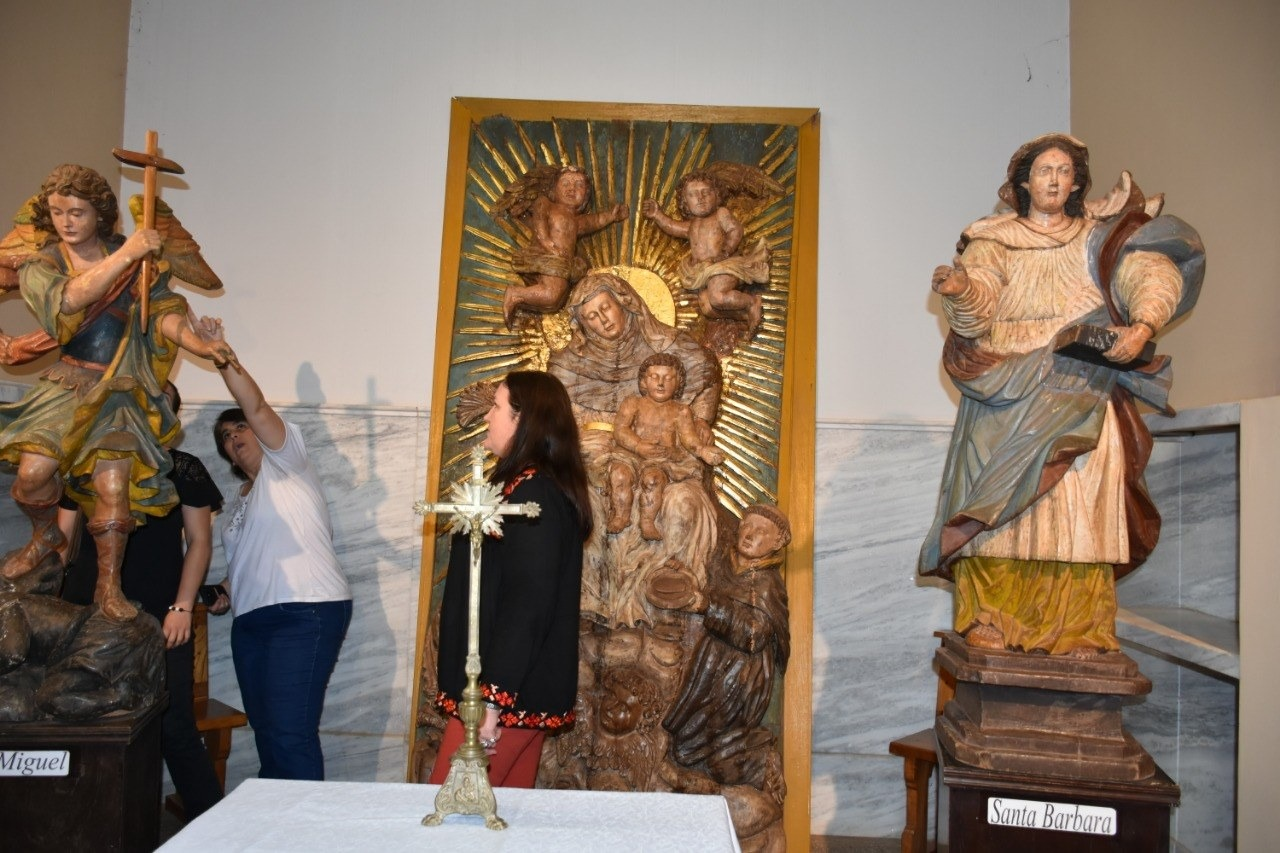 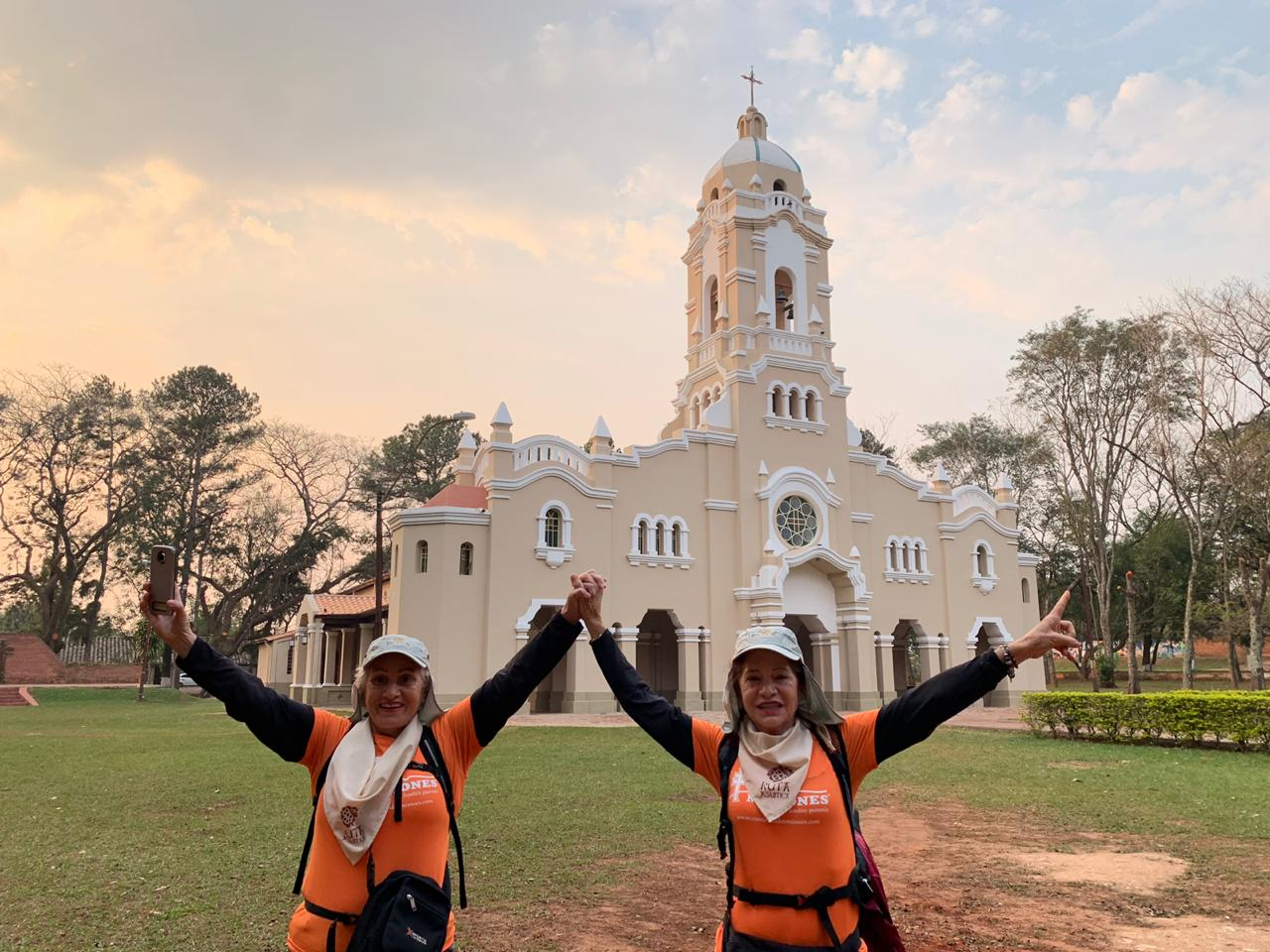 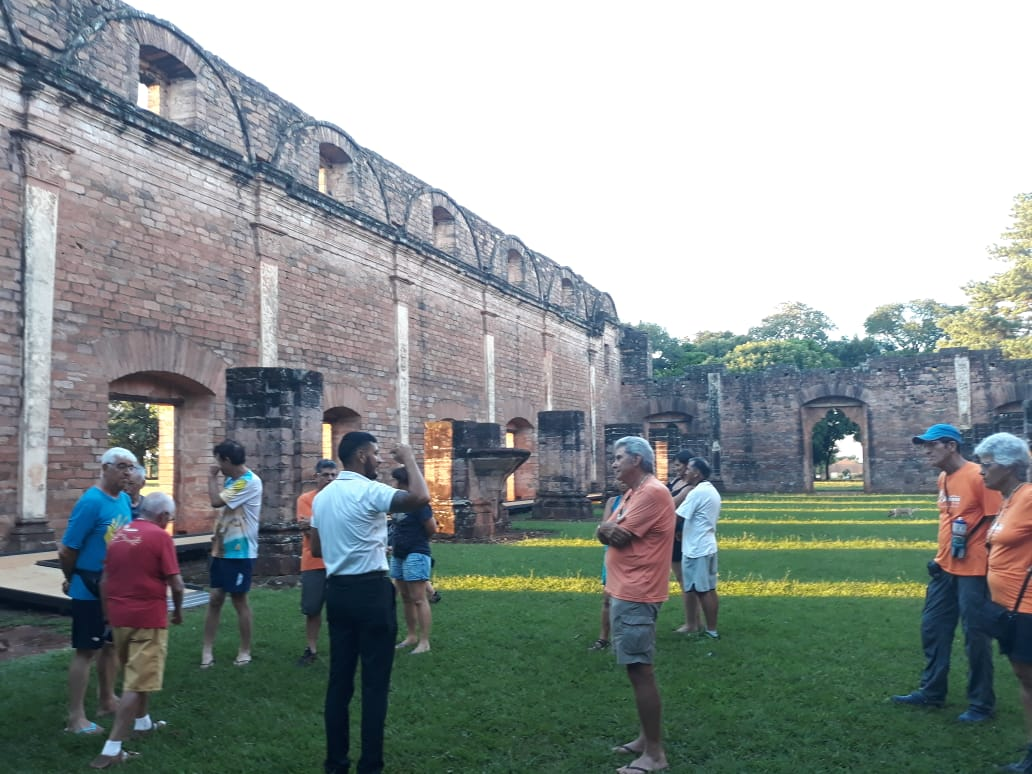 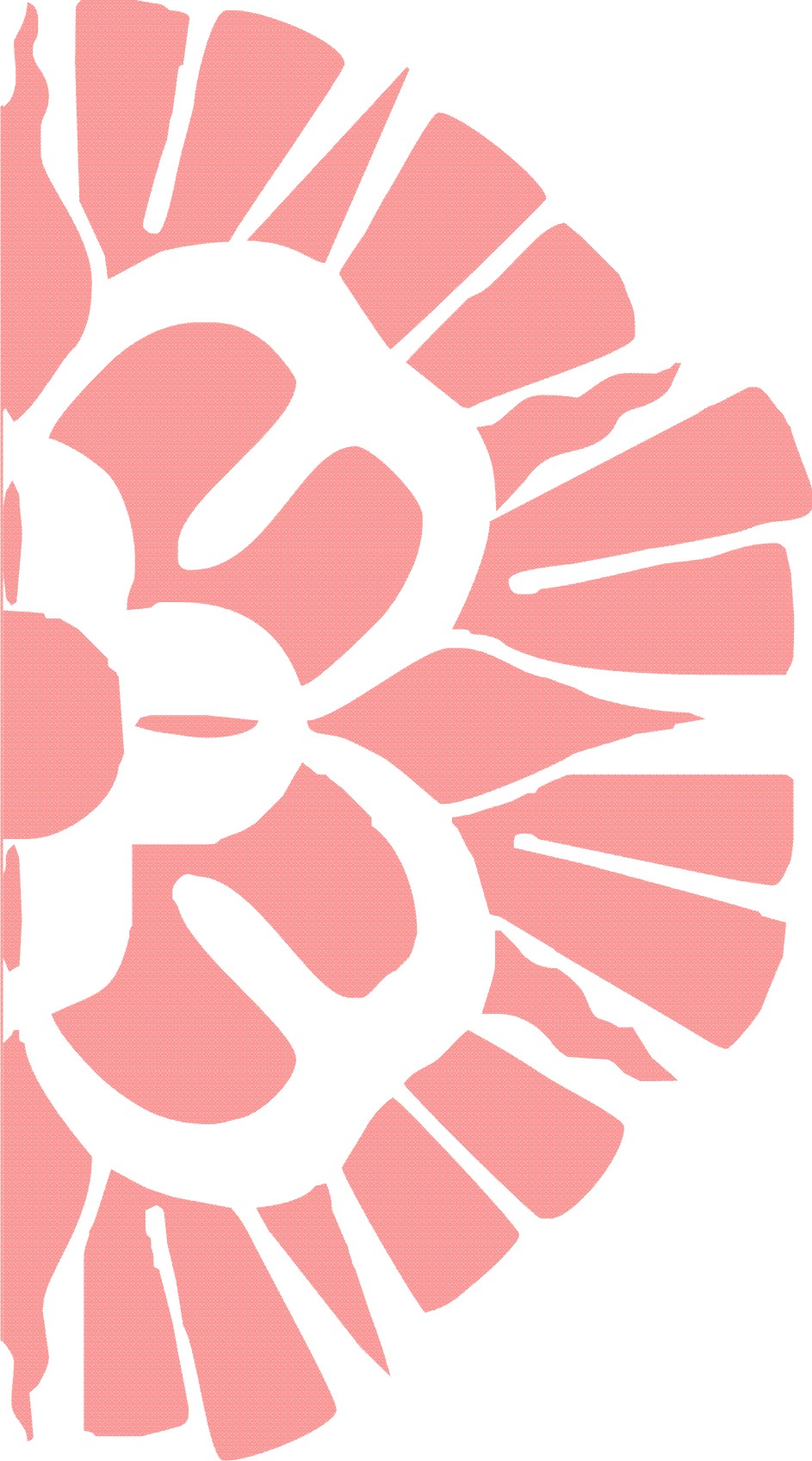 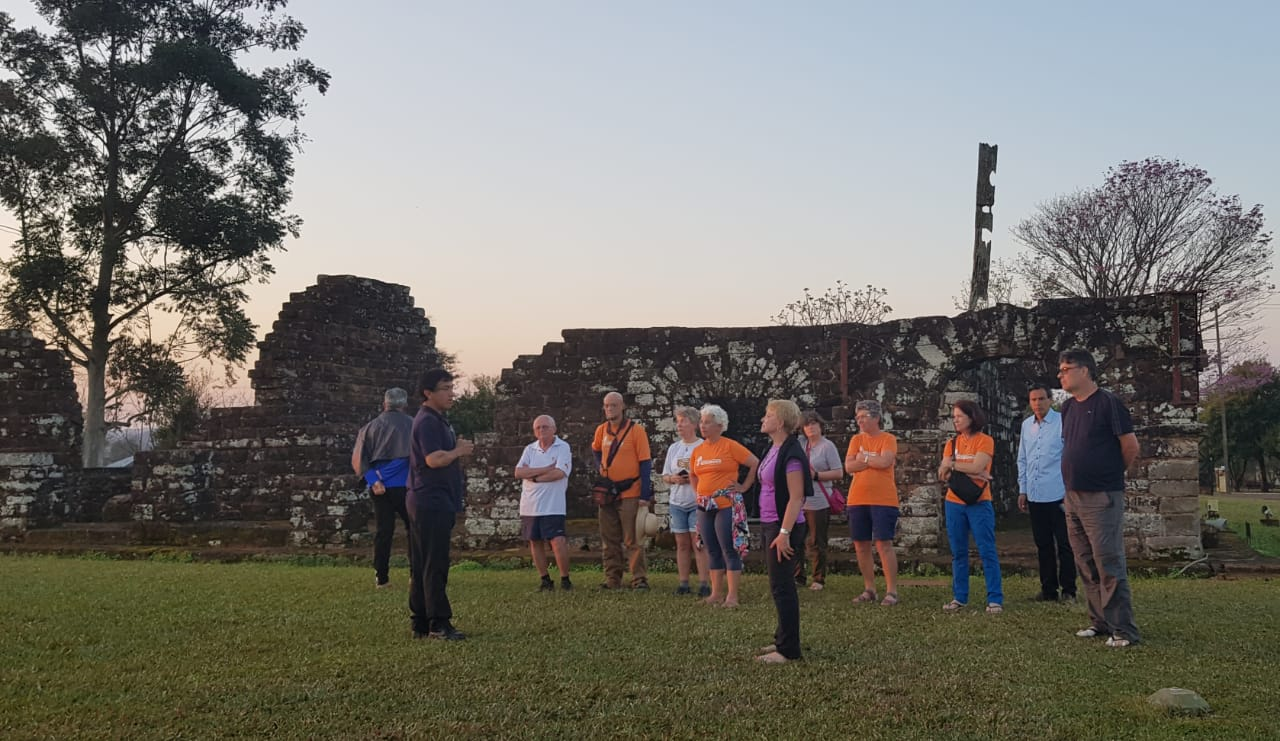 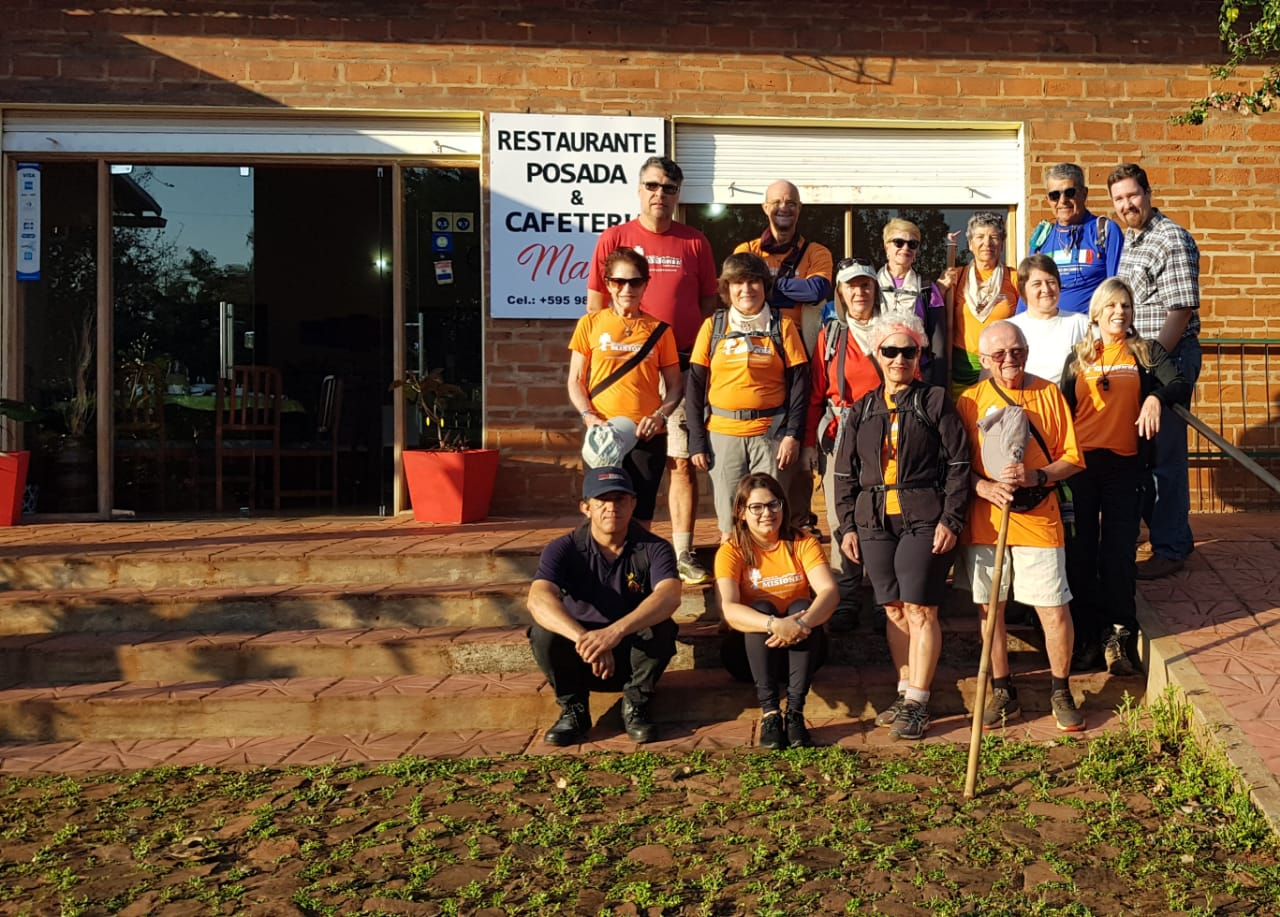 Emprendimientos, desarrollo local y 
empoderamiento
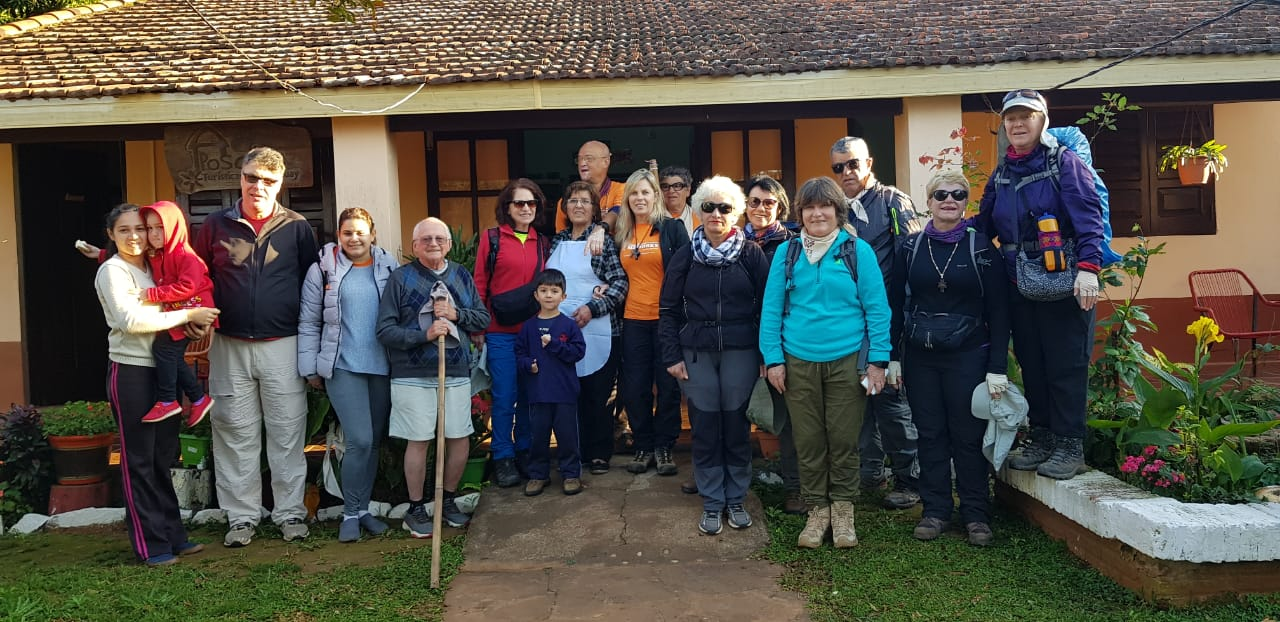 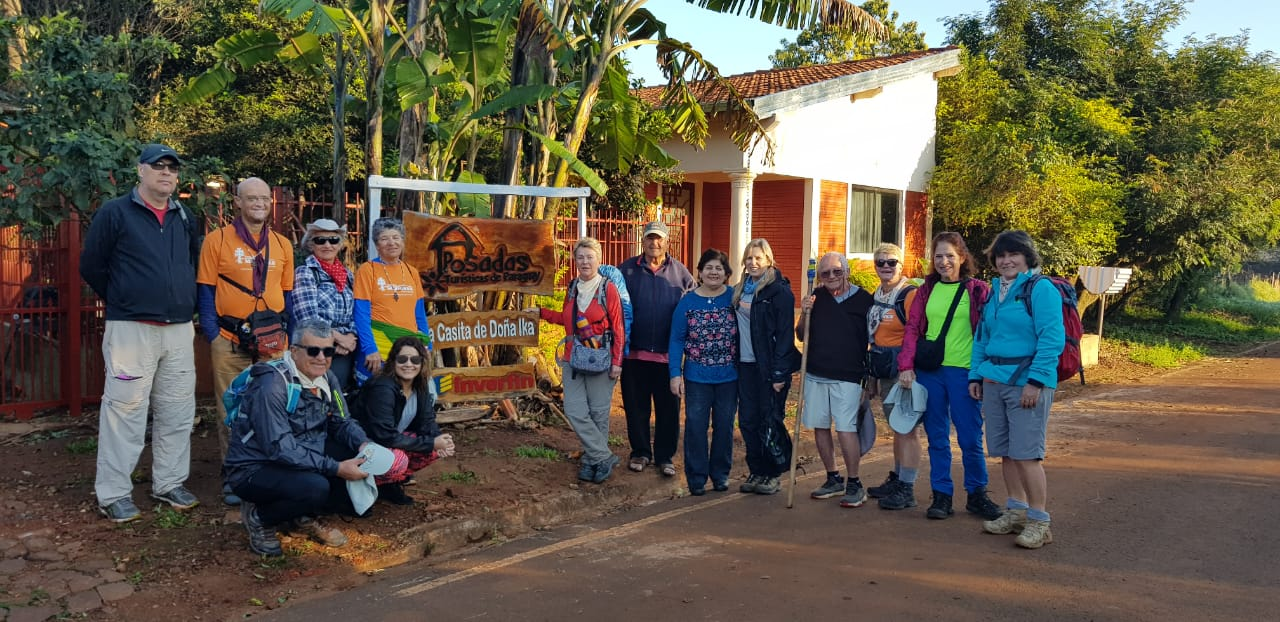 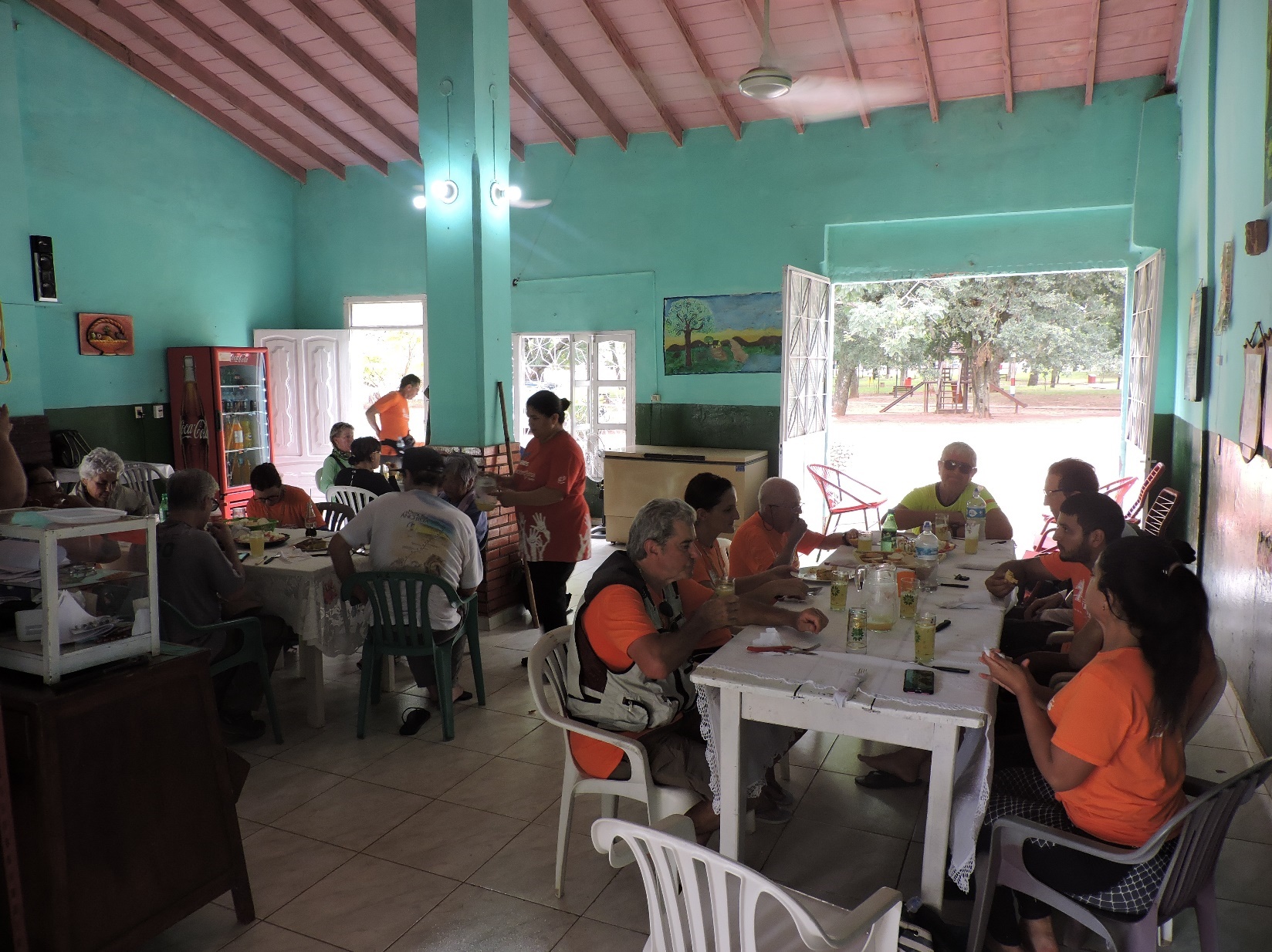 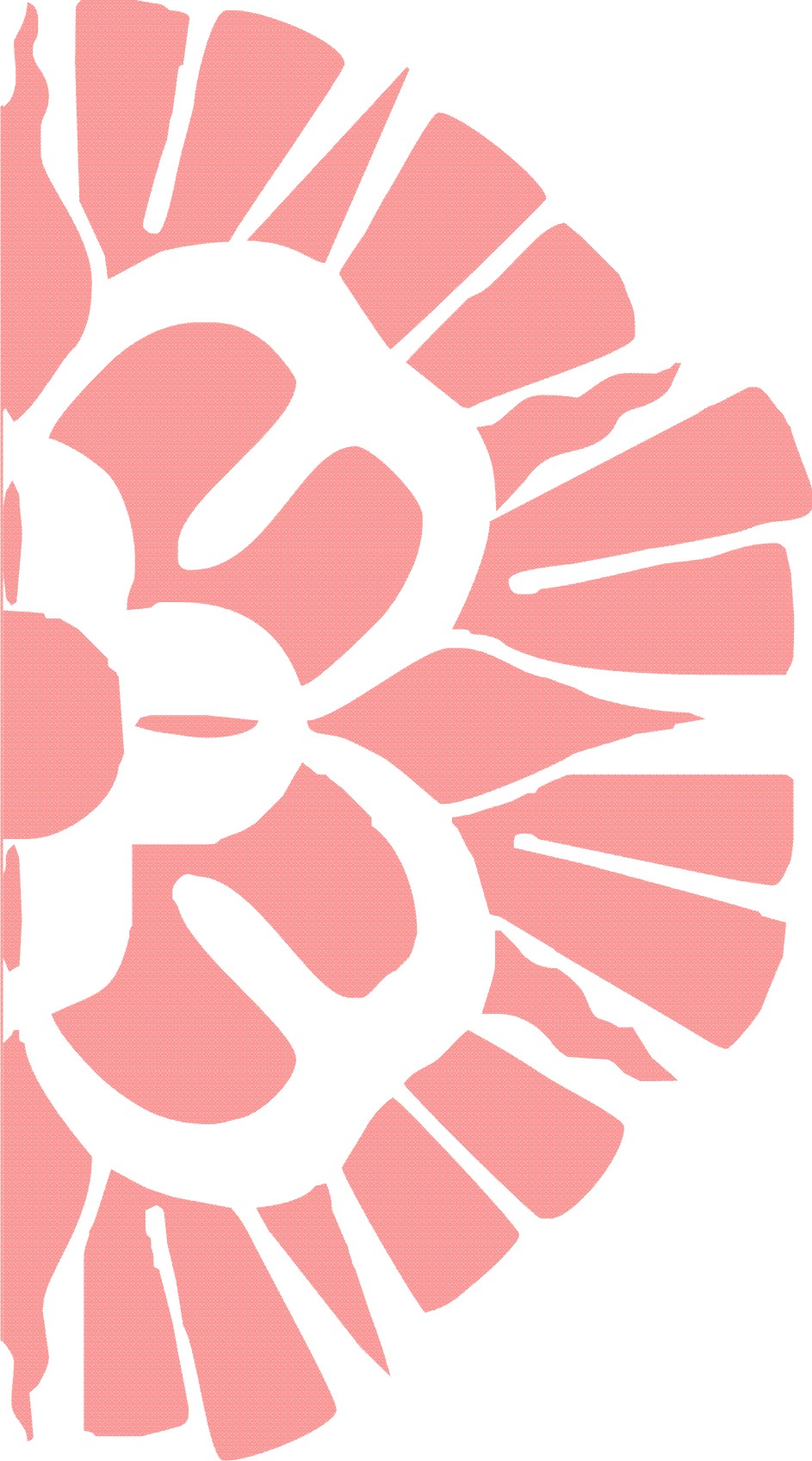 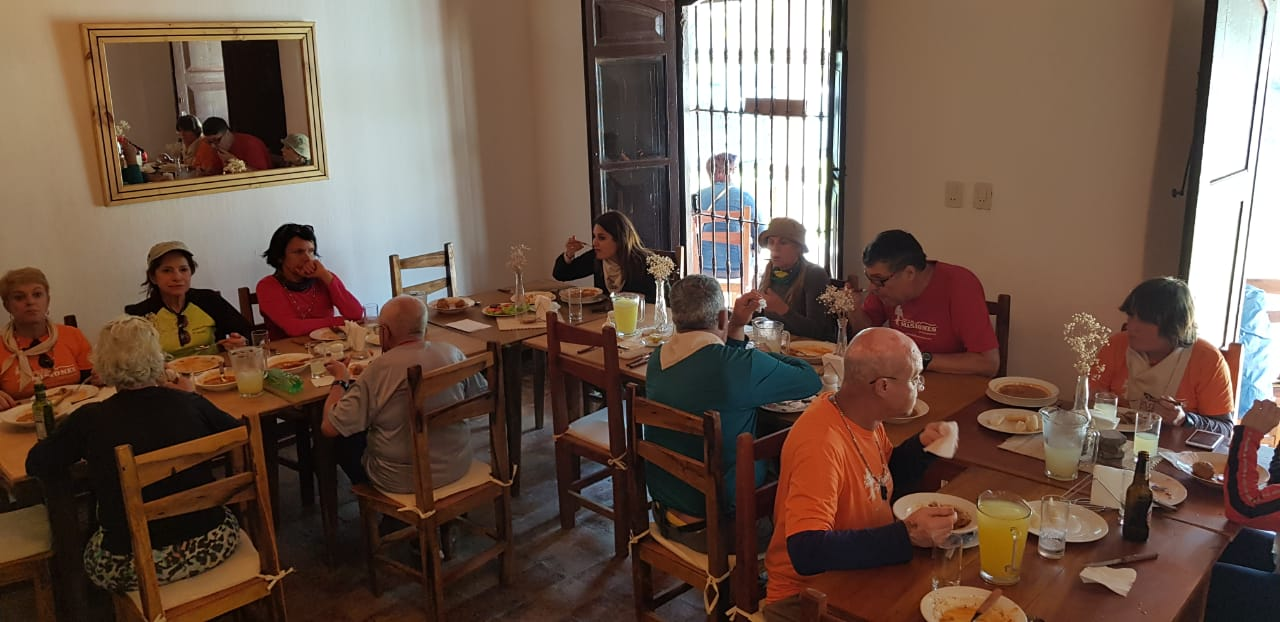 Desarrollo rural y comunitario
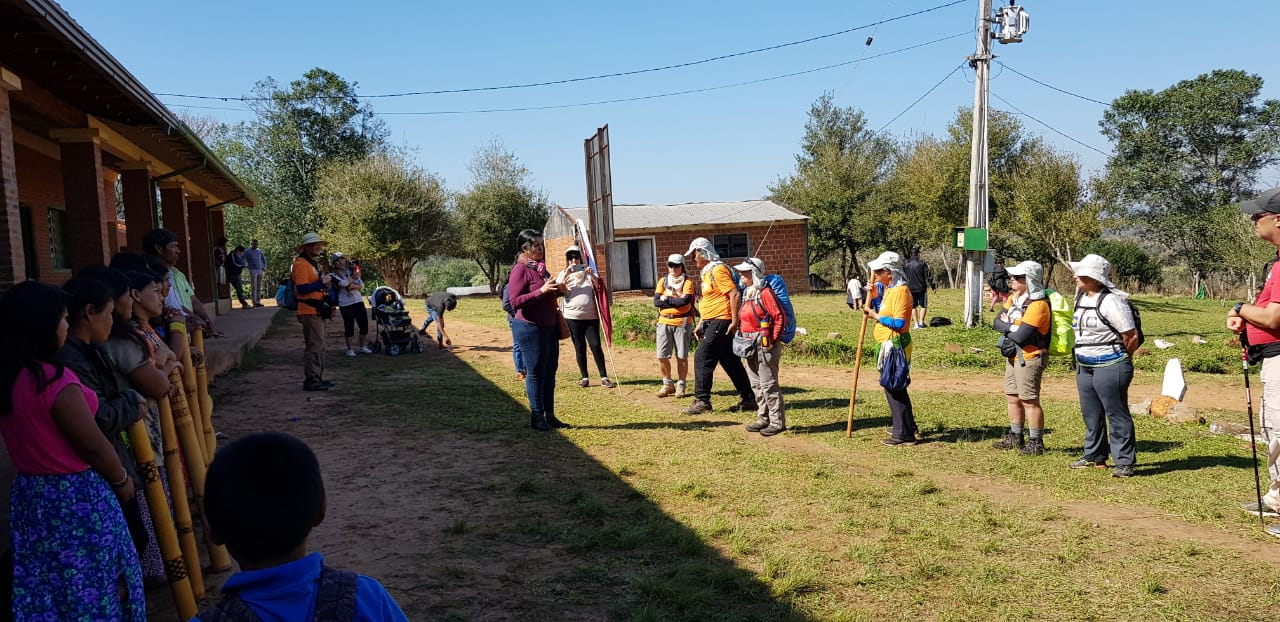 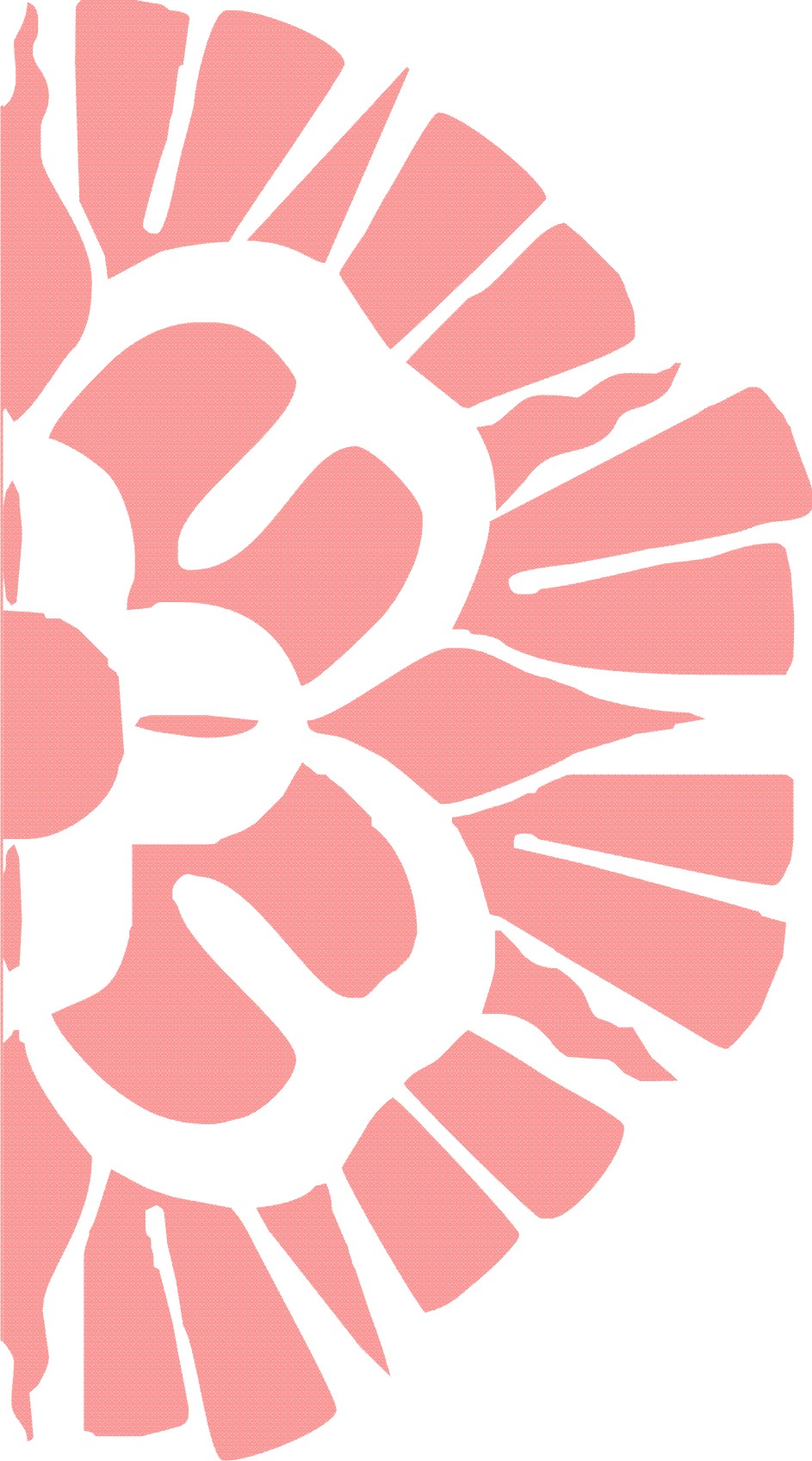 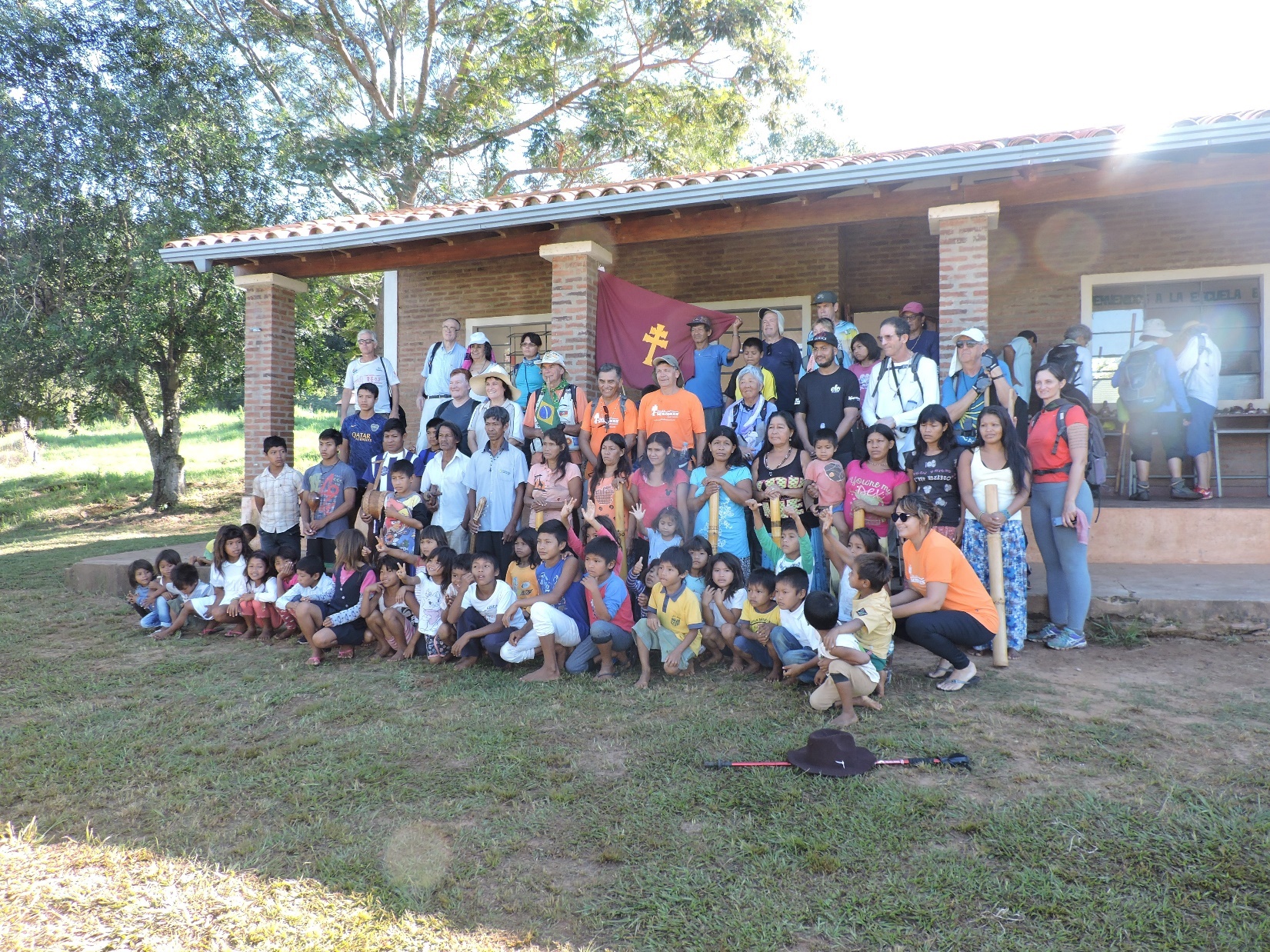 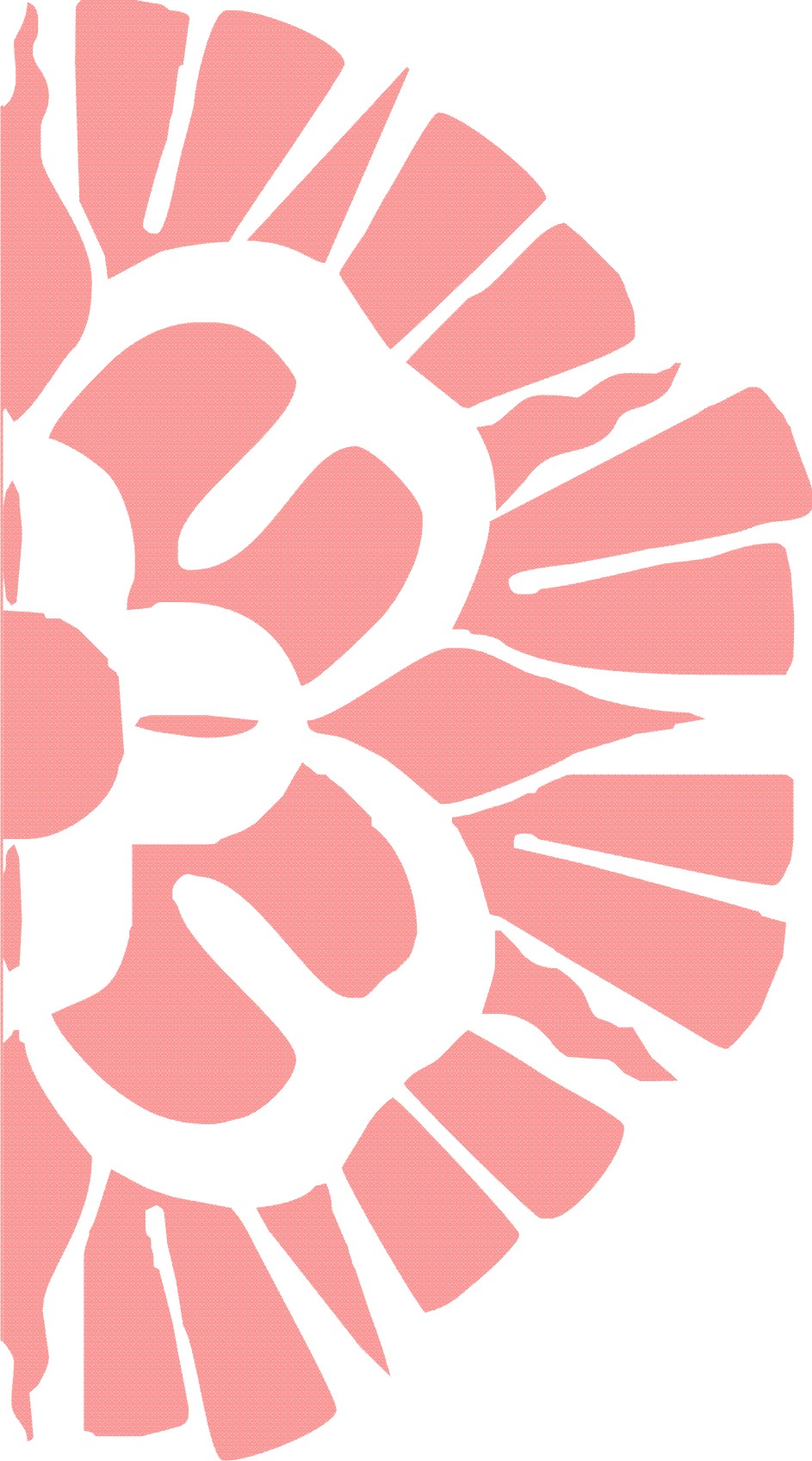 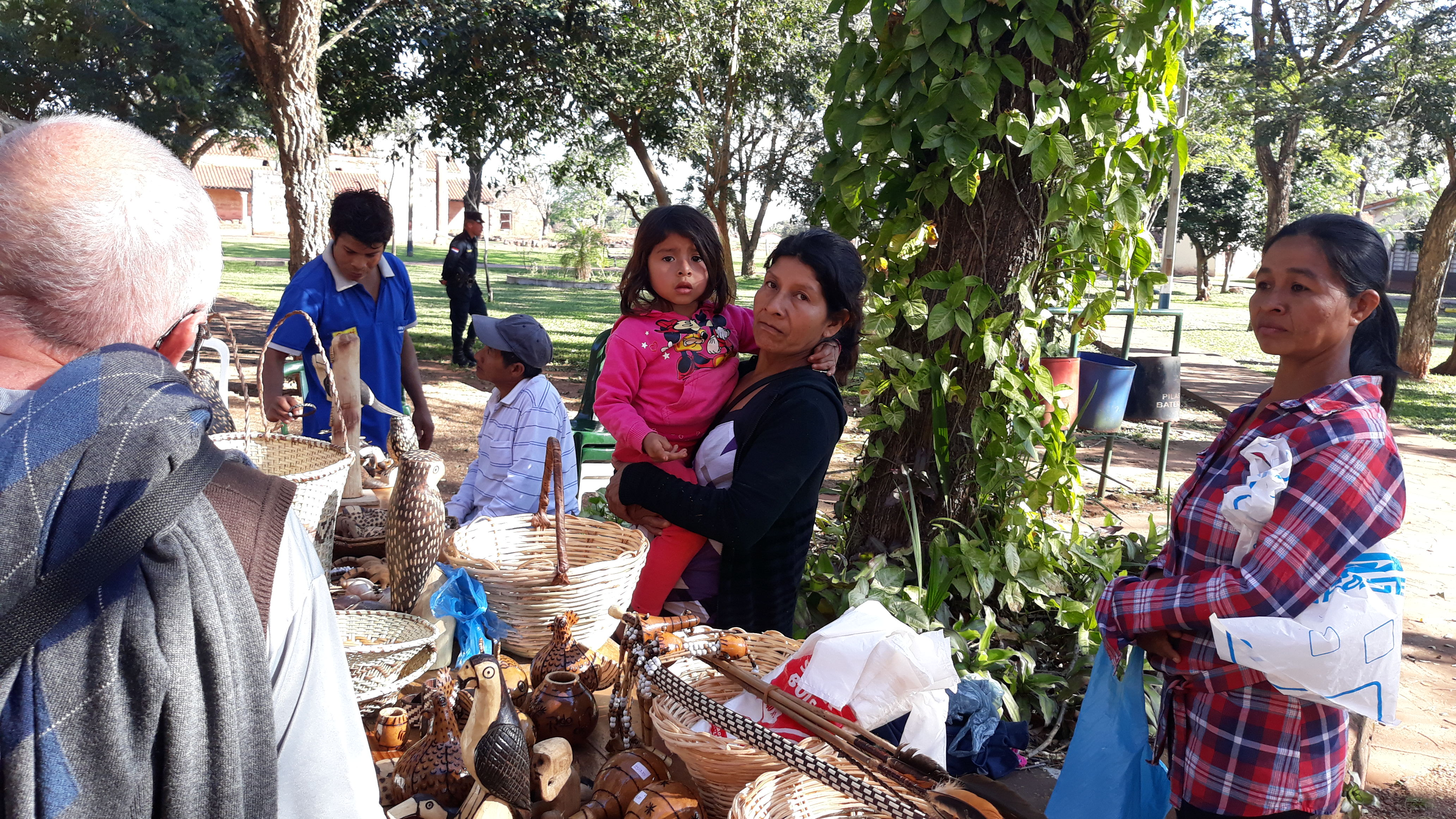 Incorporación de jóvenes de Comunidades Indígenas a plantel de Guías en las Misiones Jesuíticas Patrimonios Mundiales de Santísima Trinidad del Paraná y Jesús de Tavarangüe, así mismo en San Cosme y San Damián.
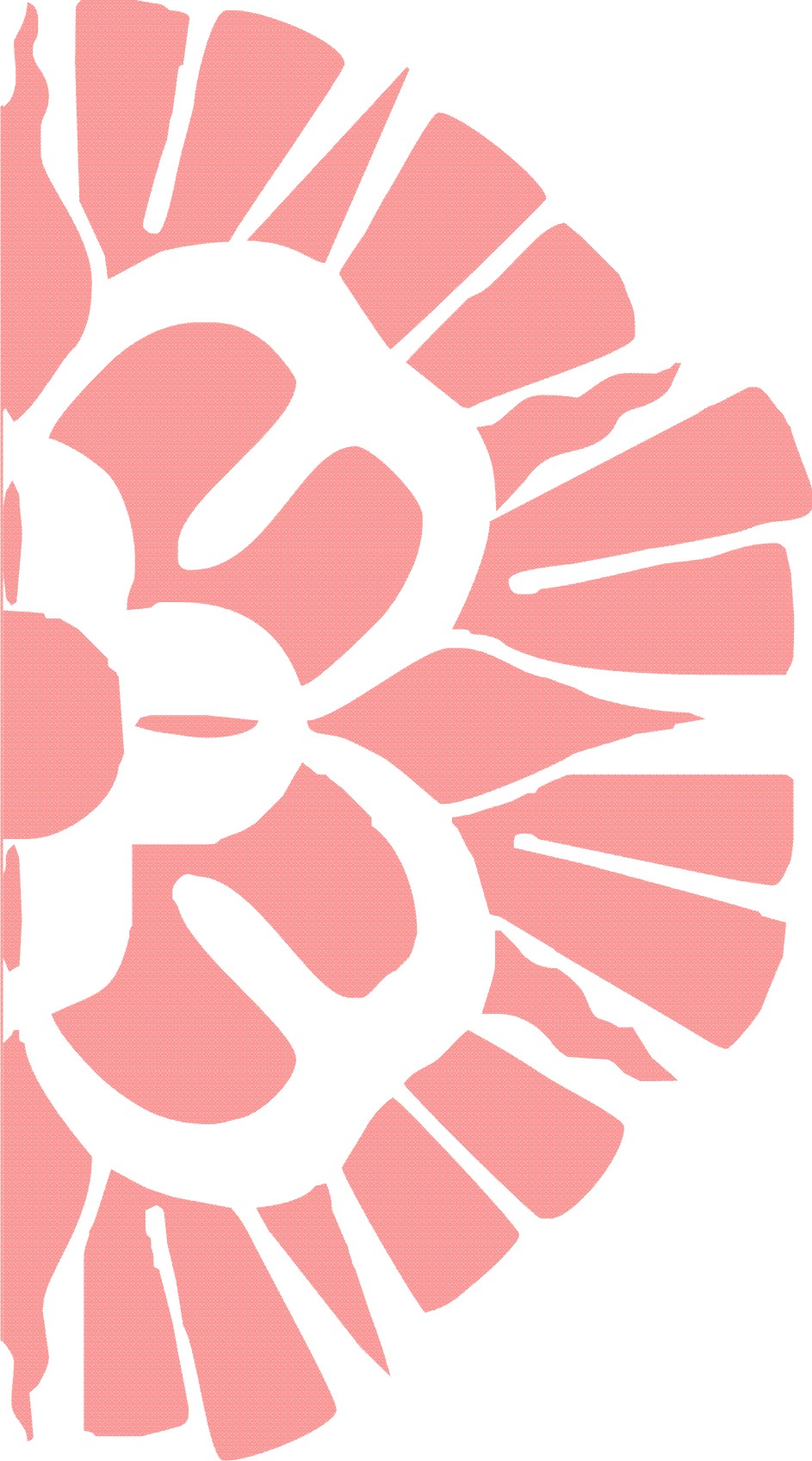 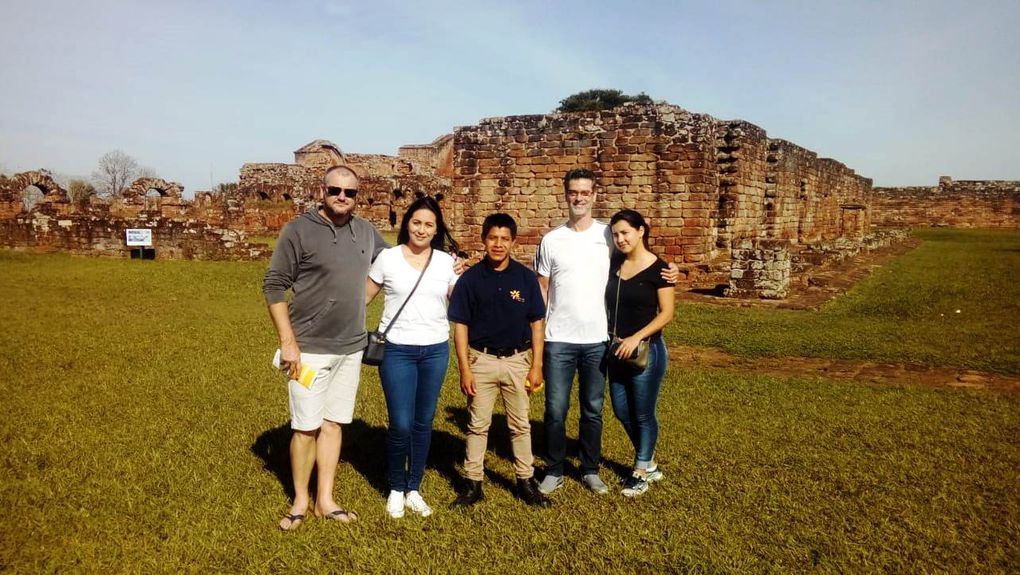 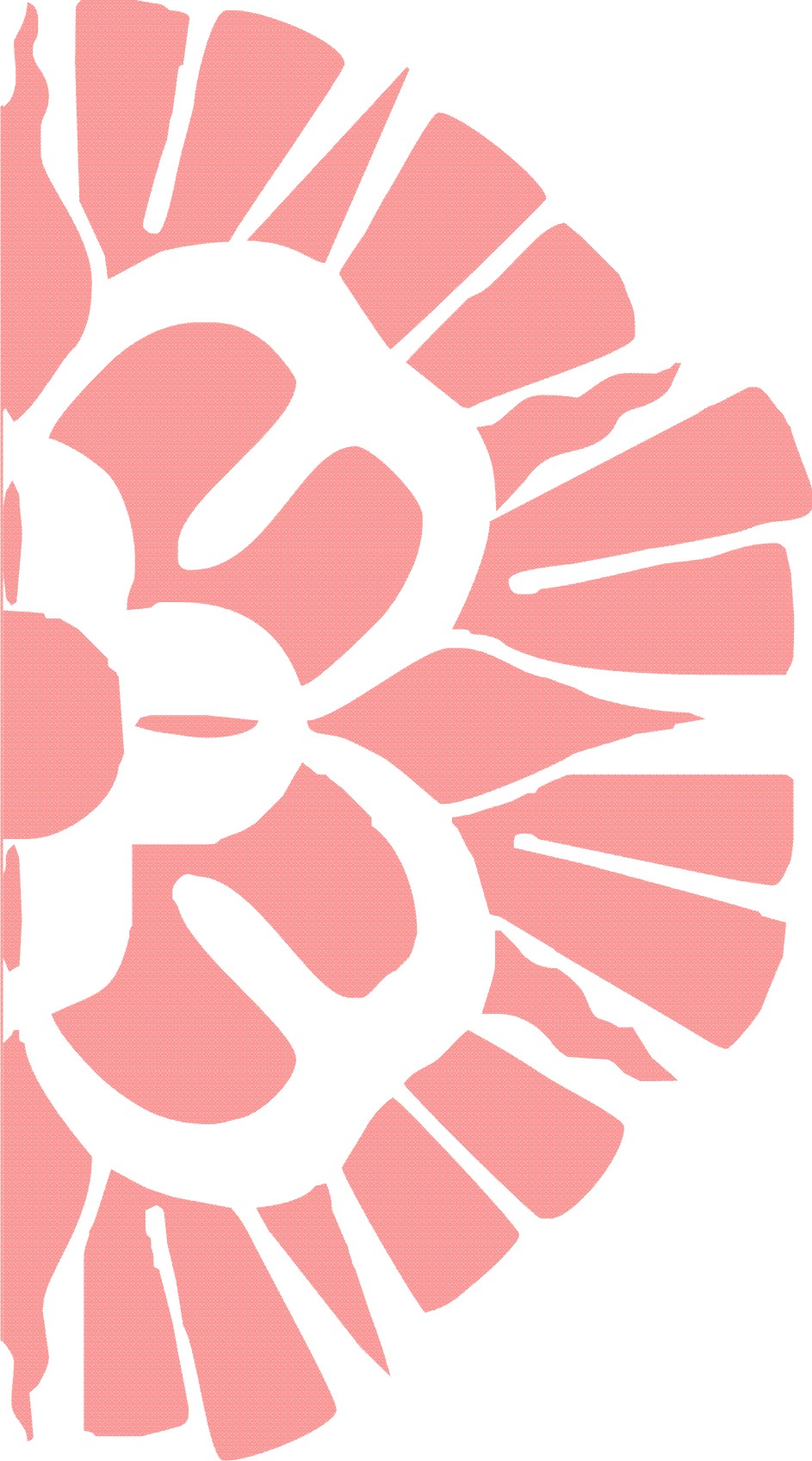 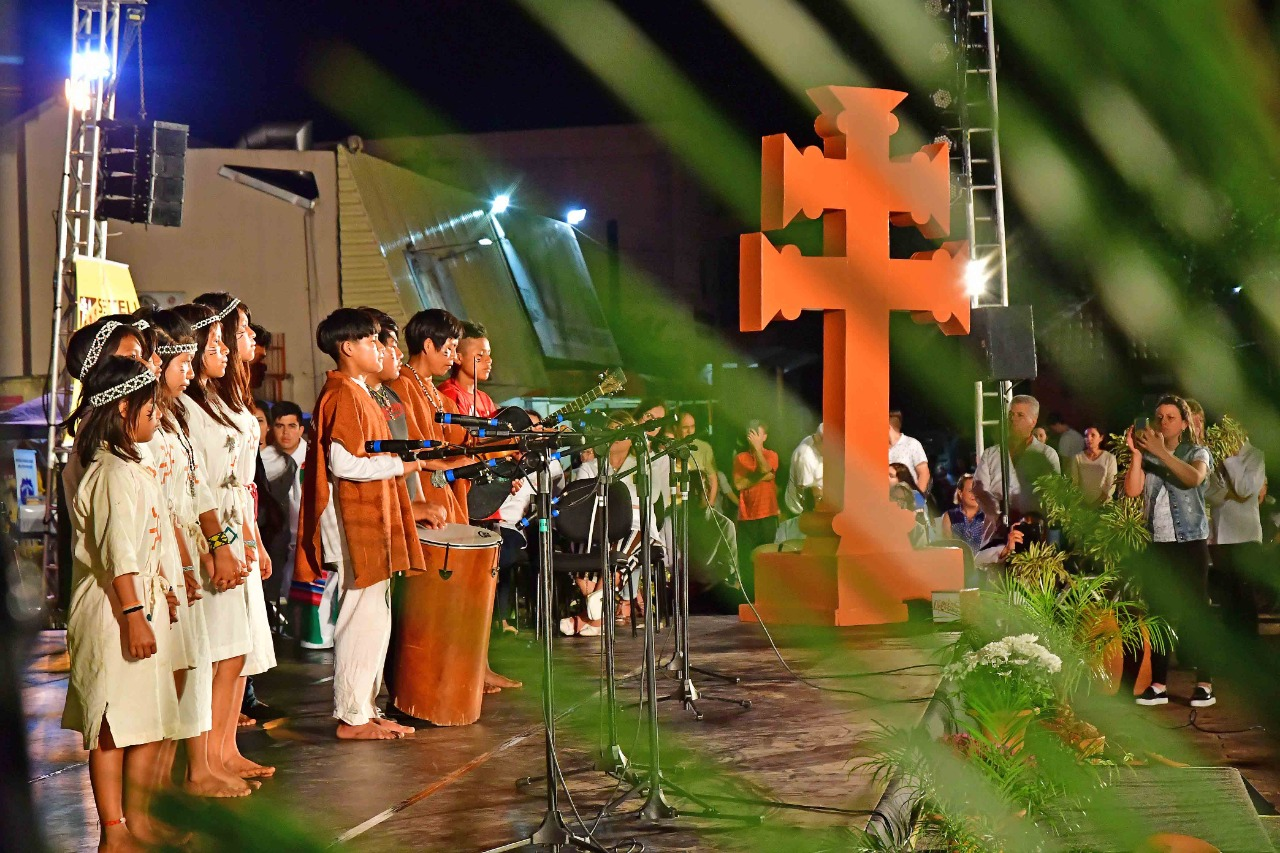 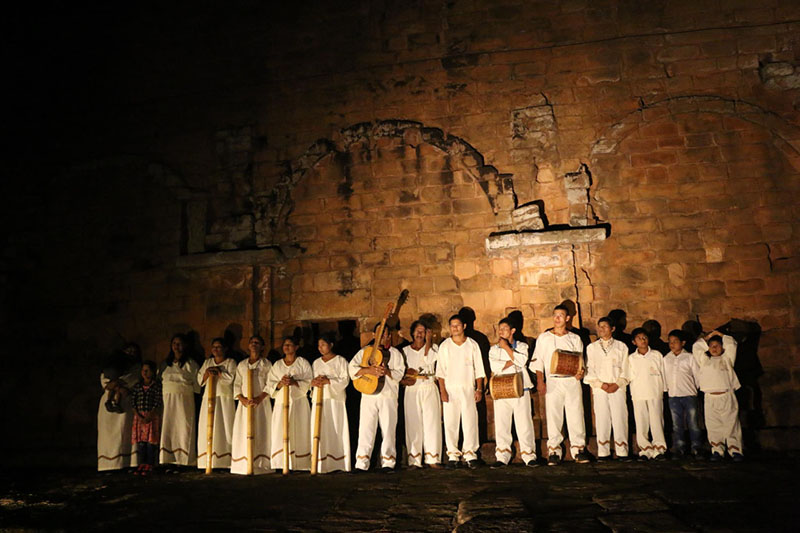 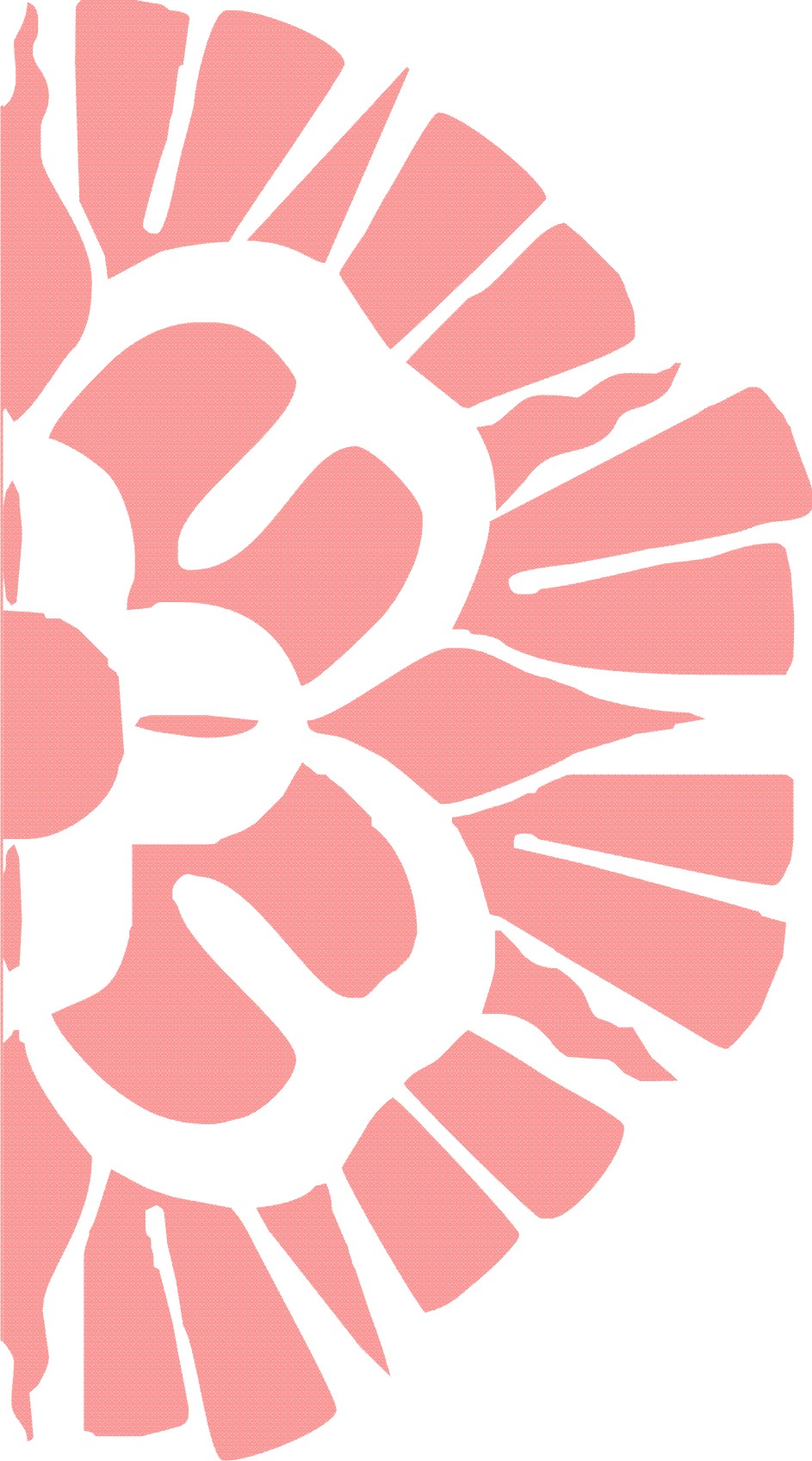 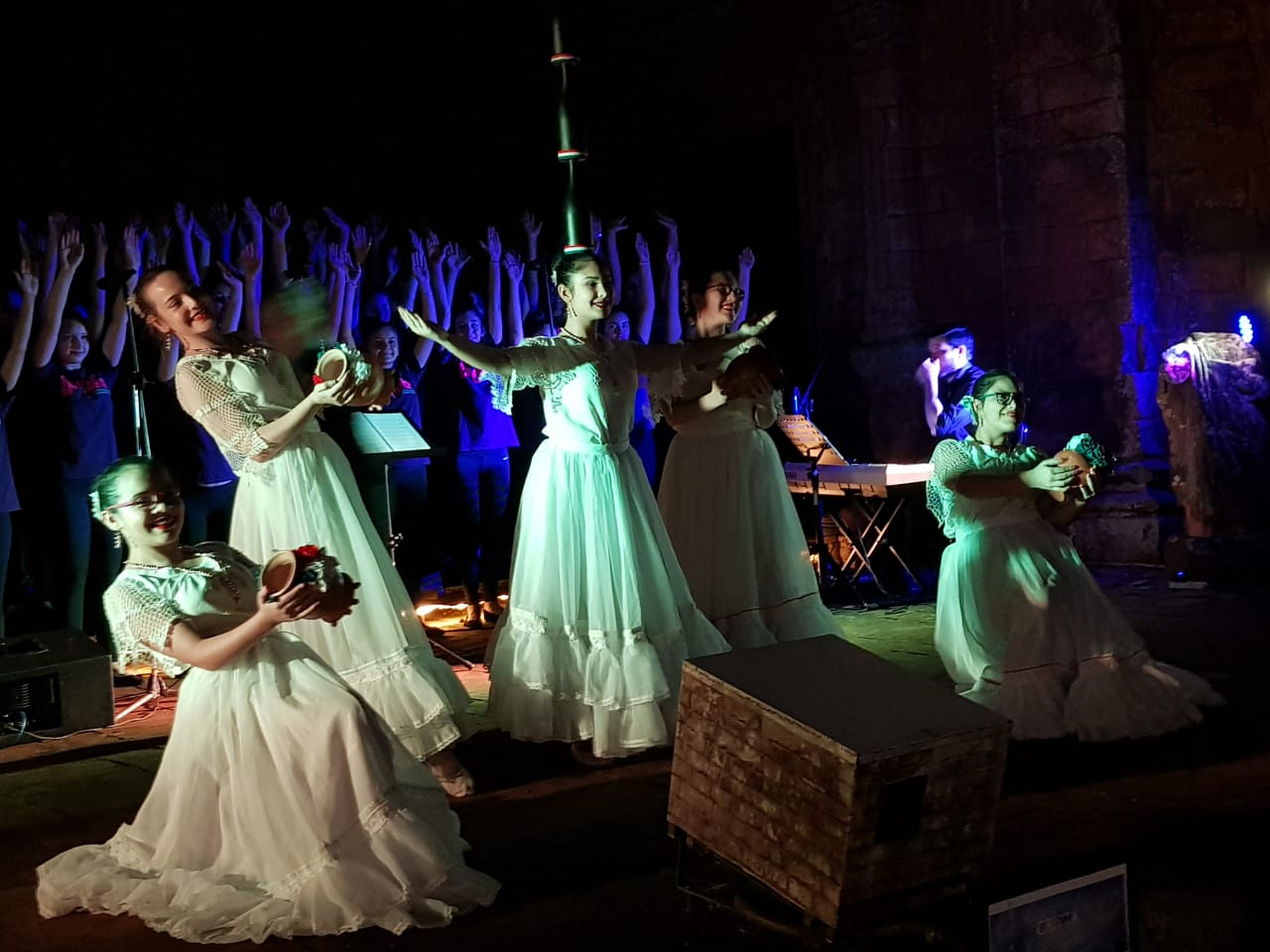 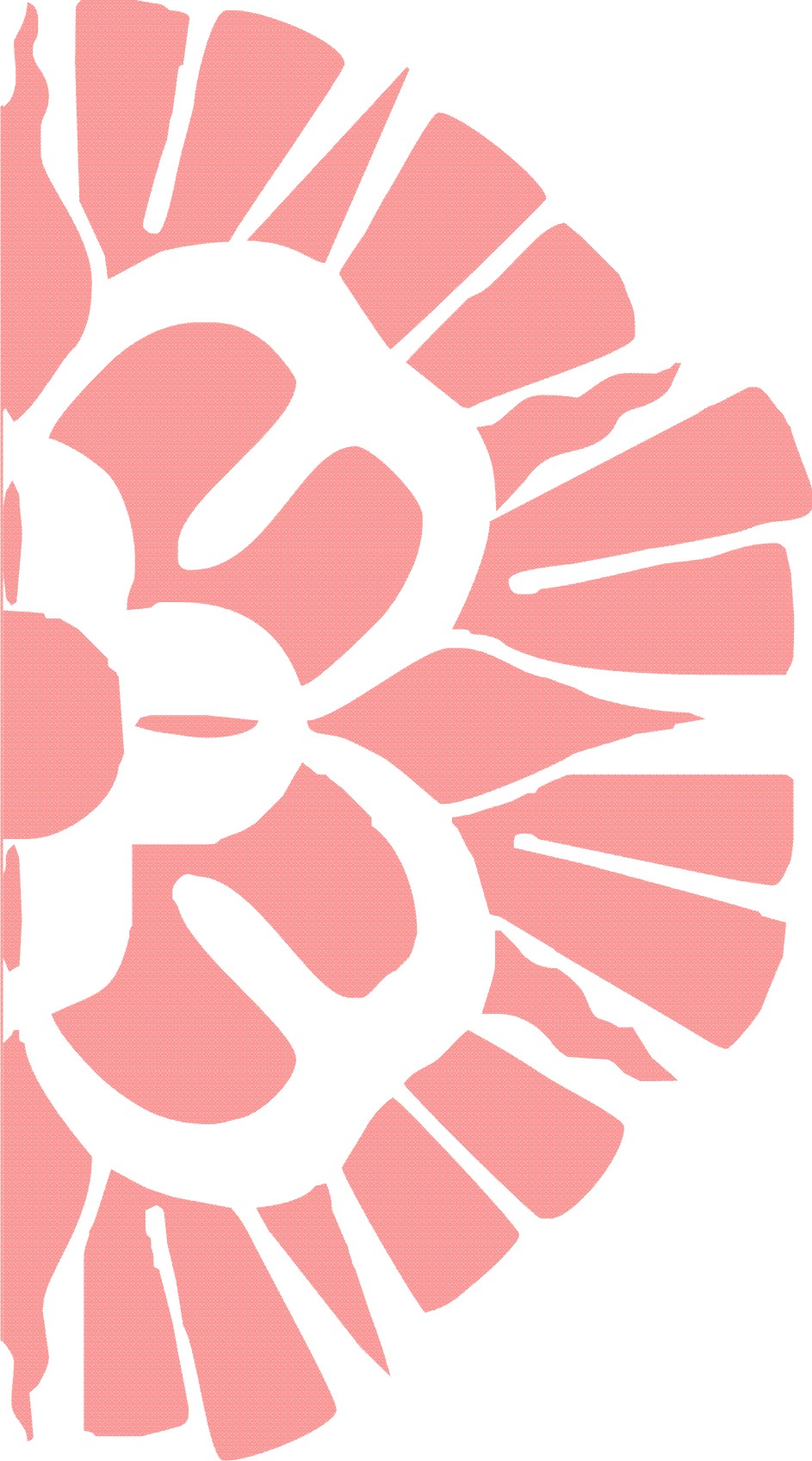 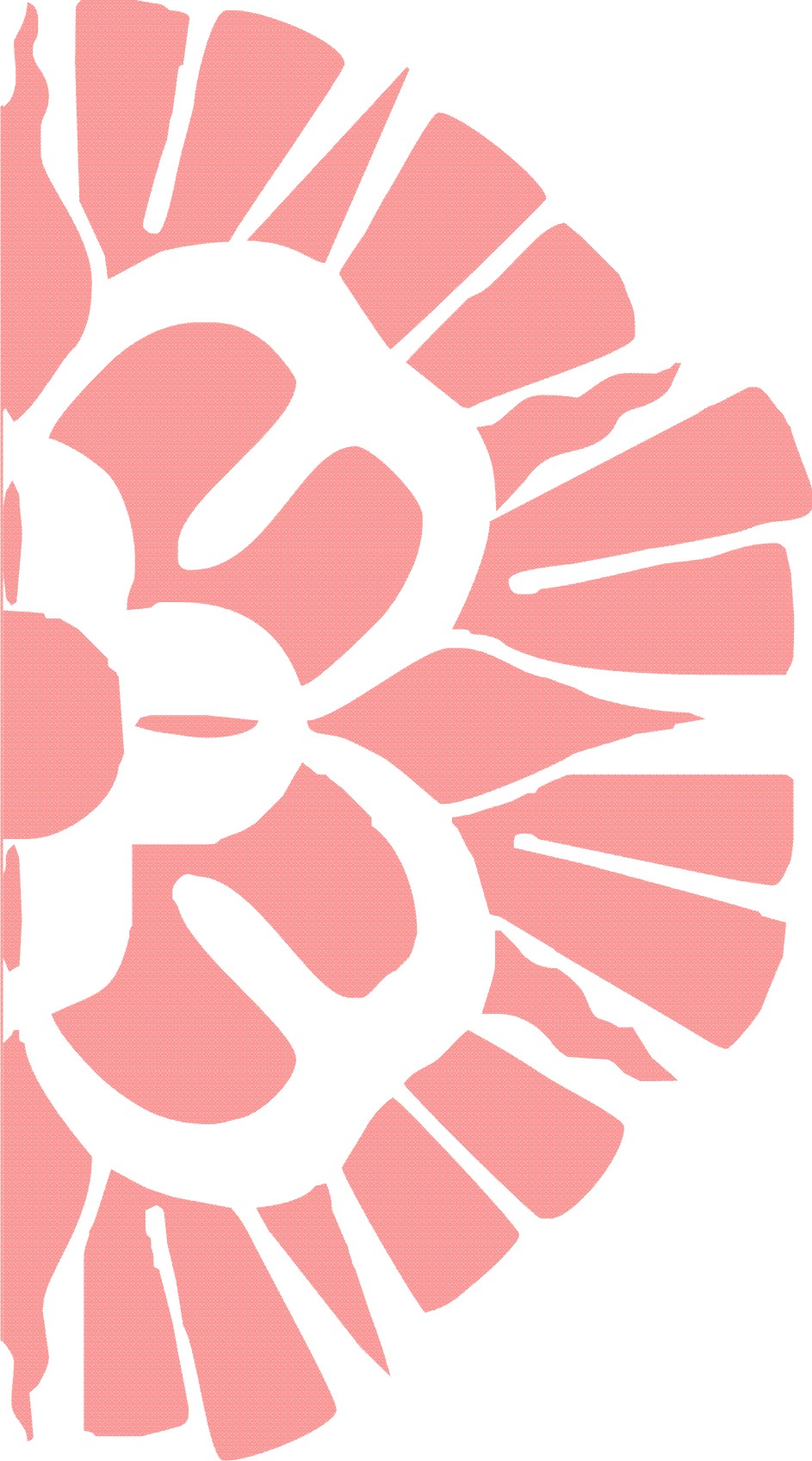 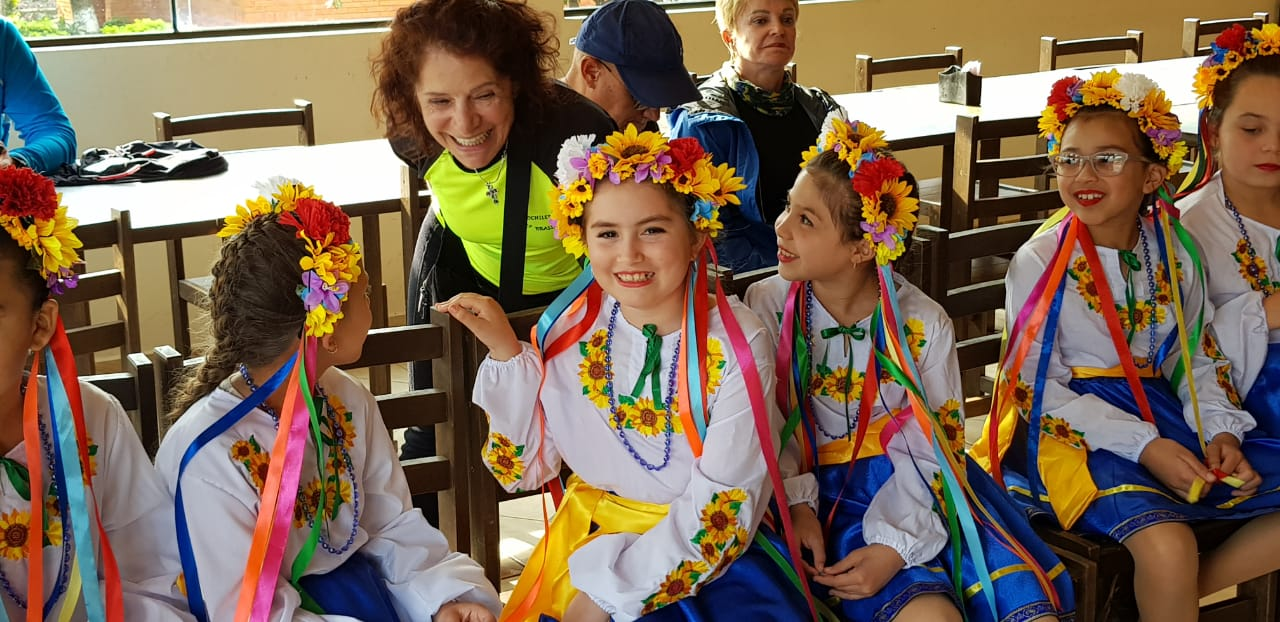 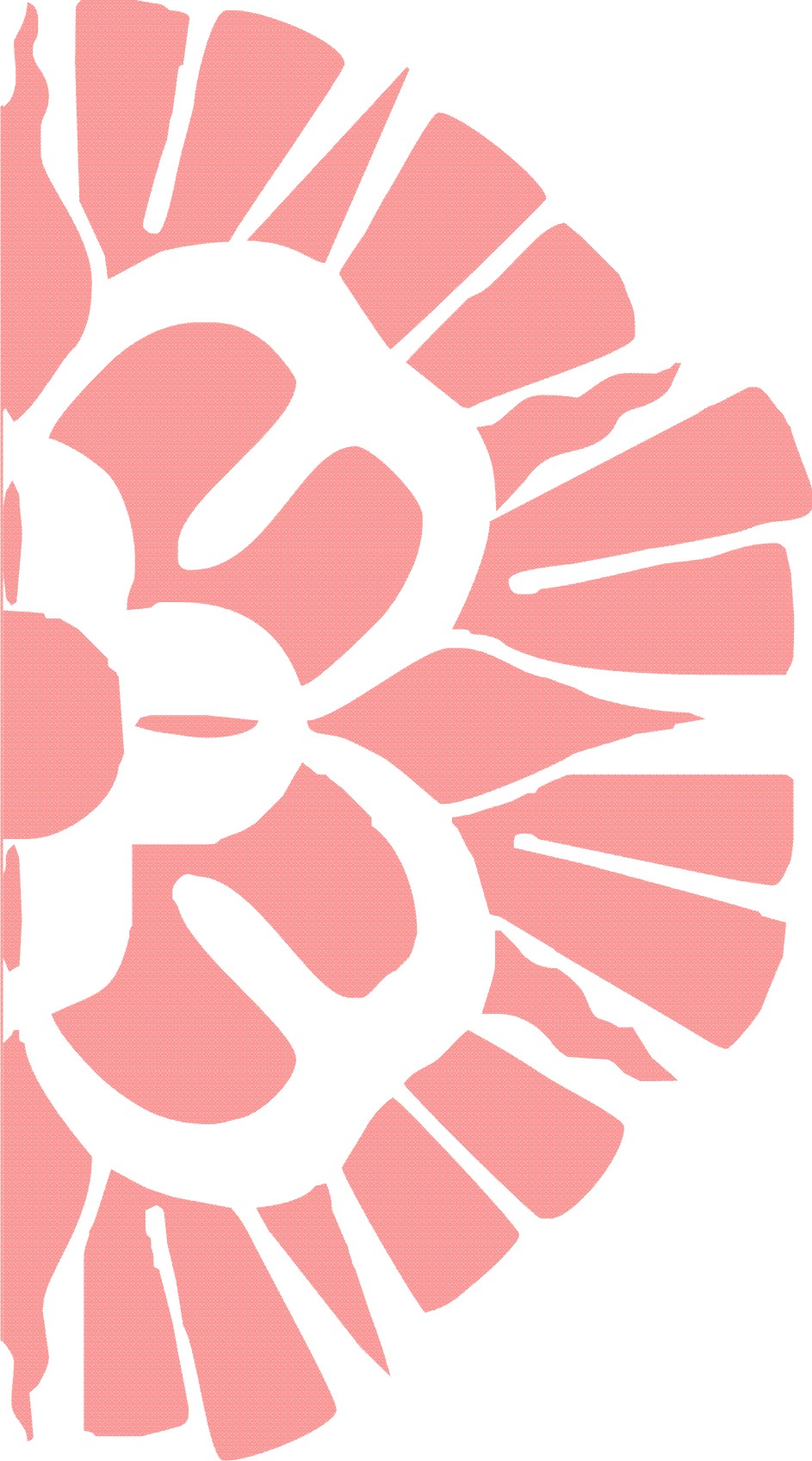 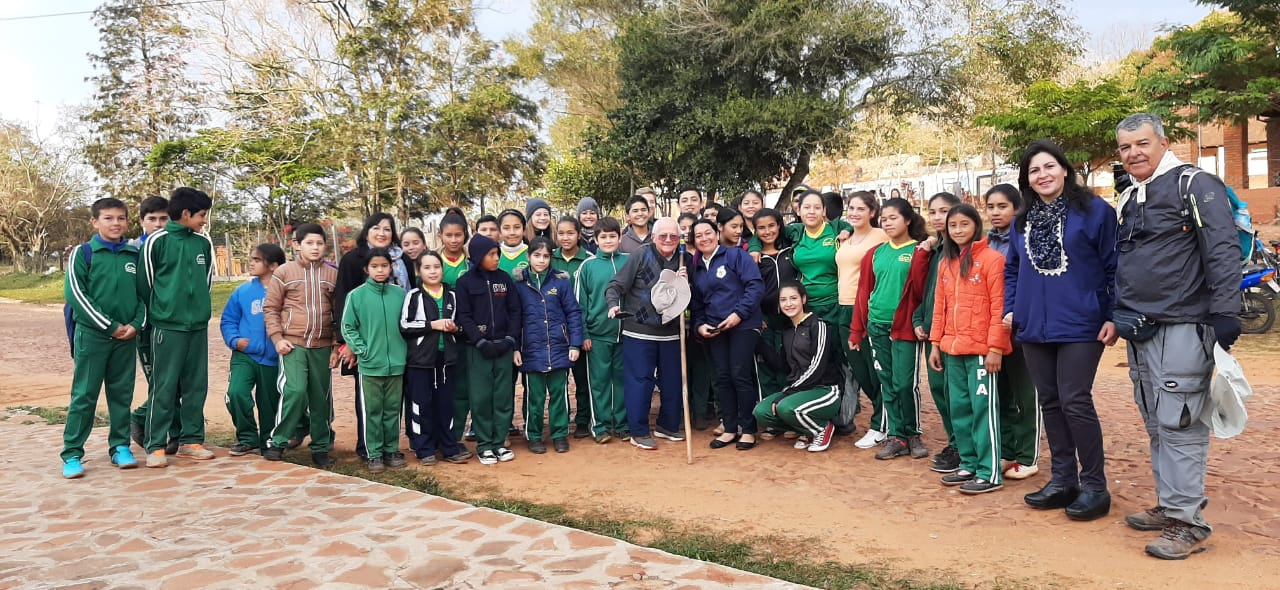 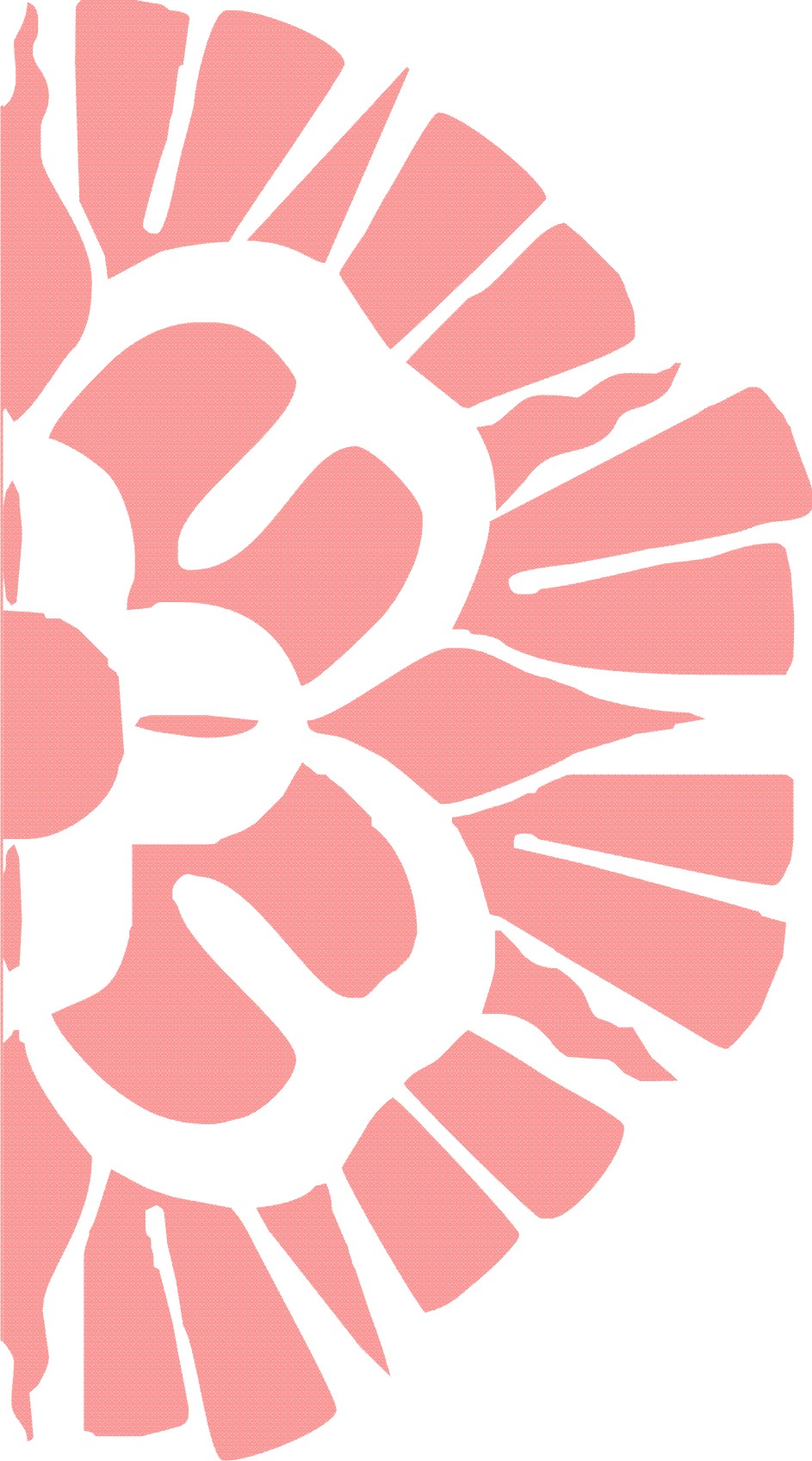 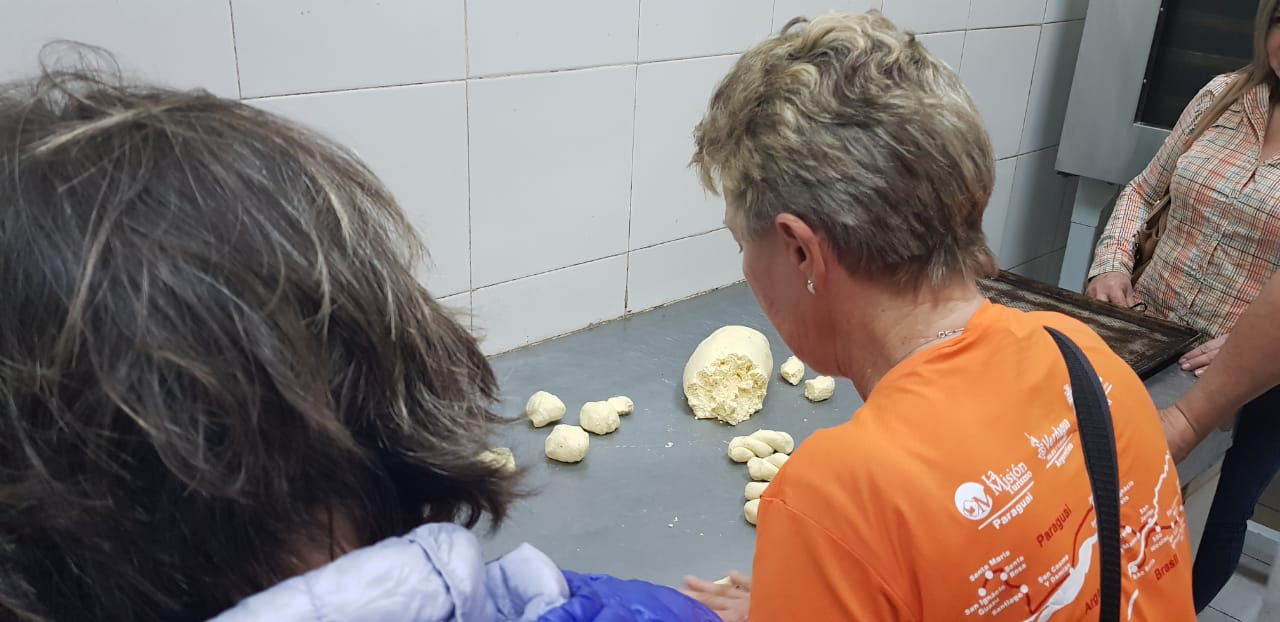 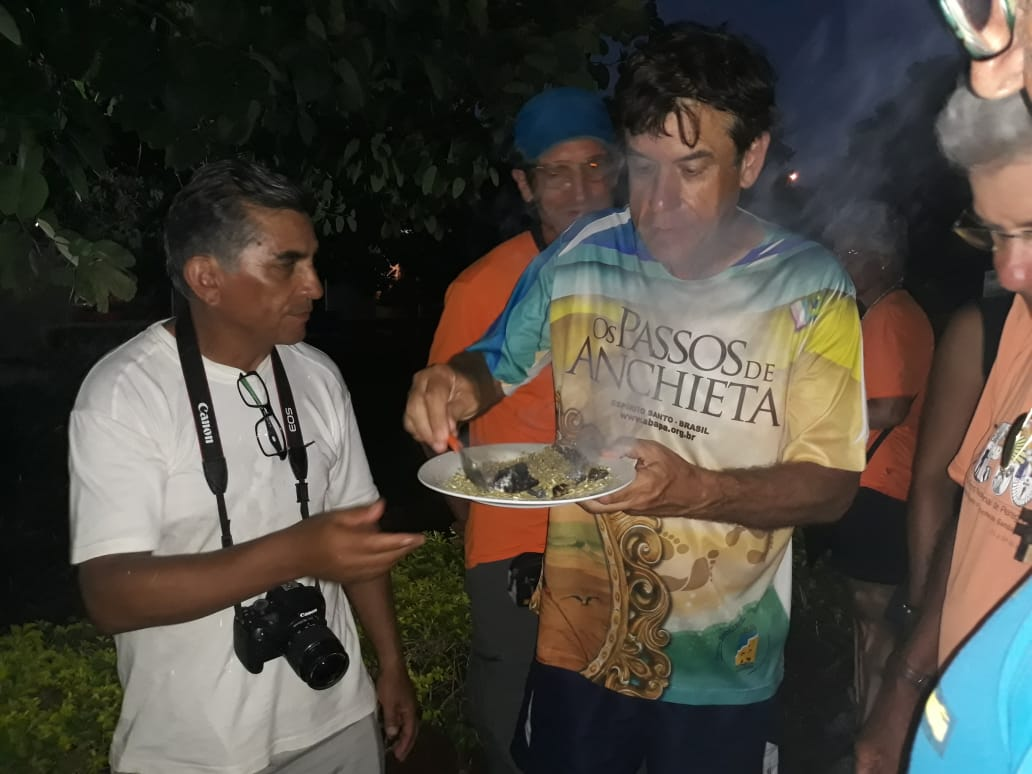 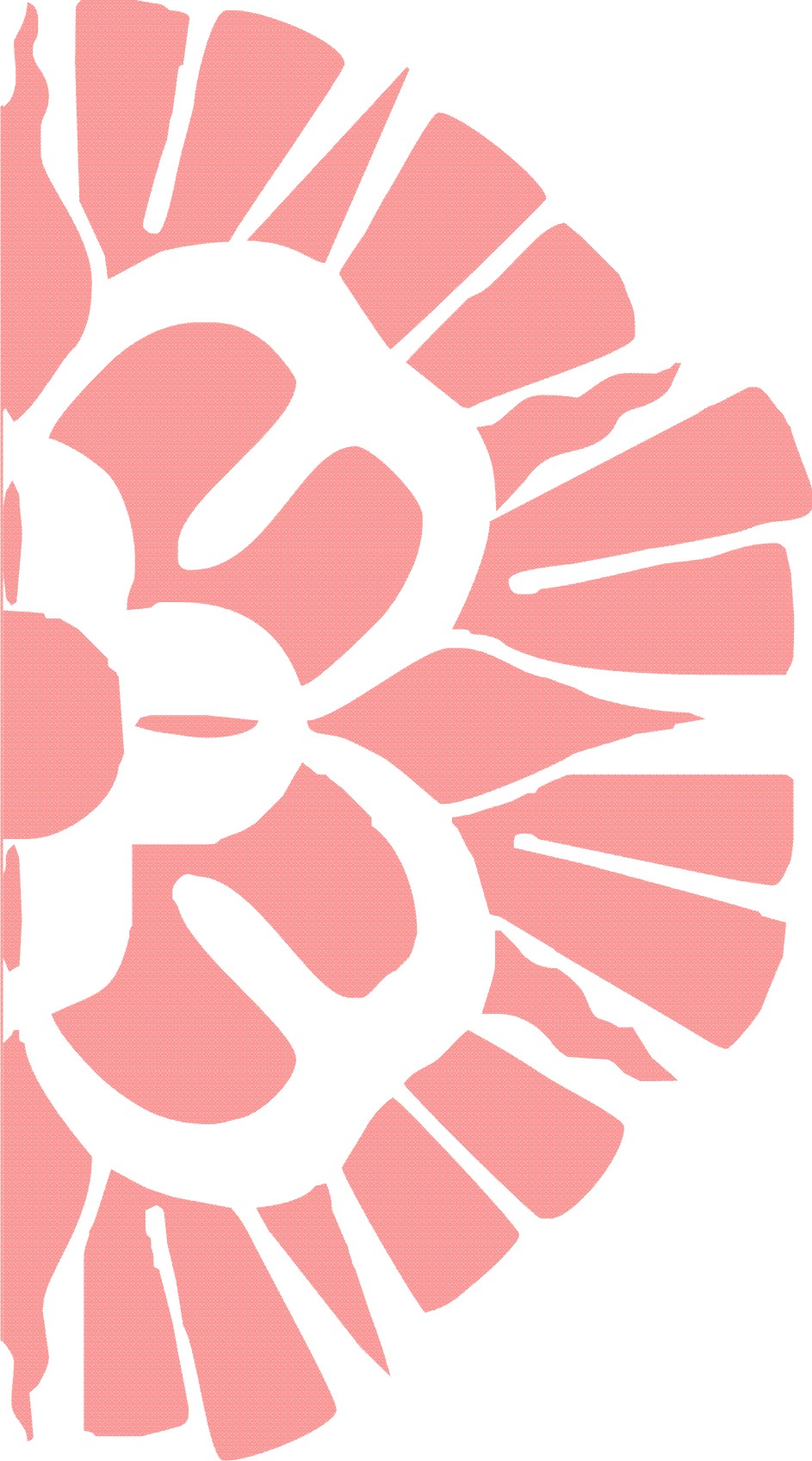 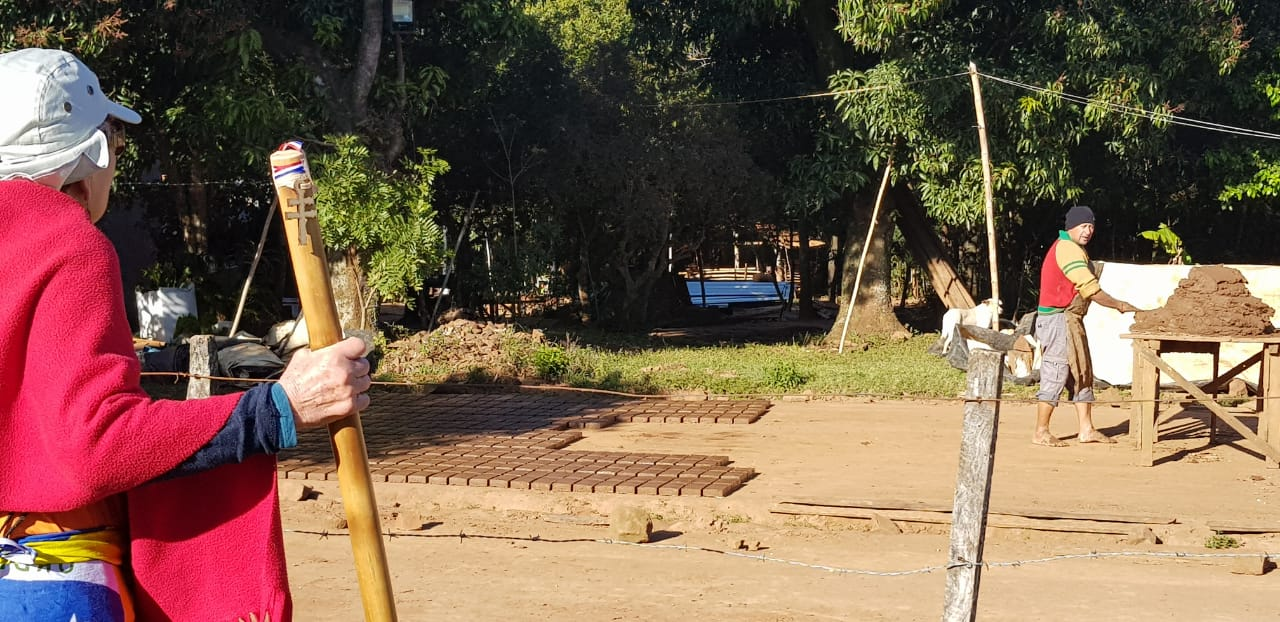 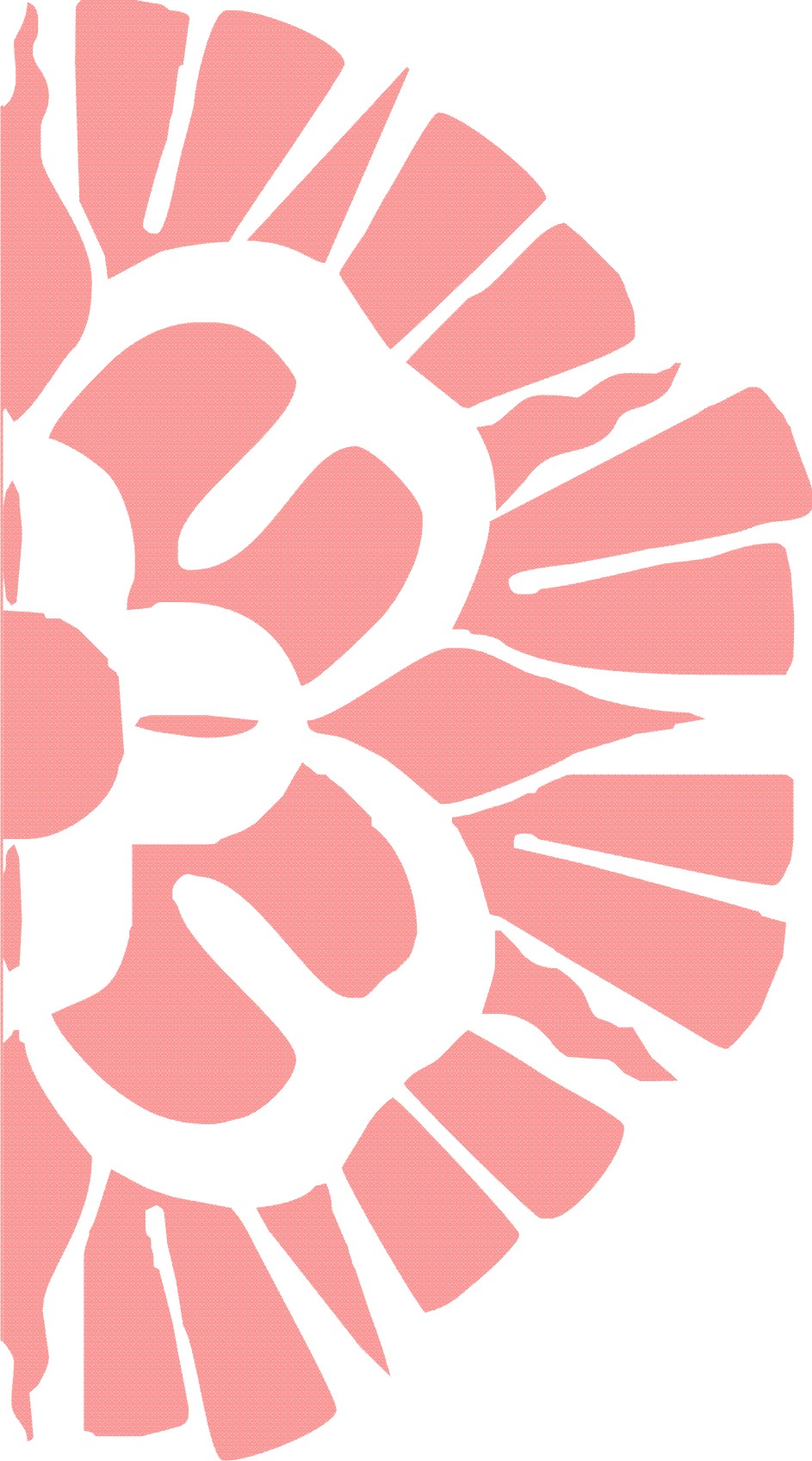 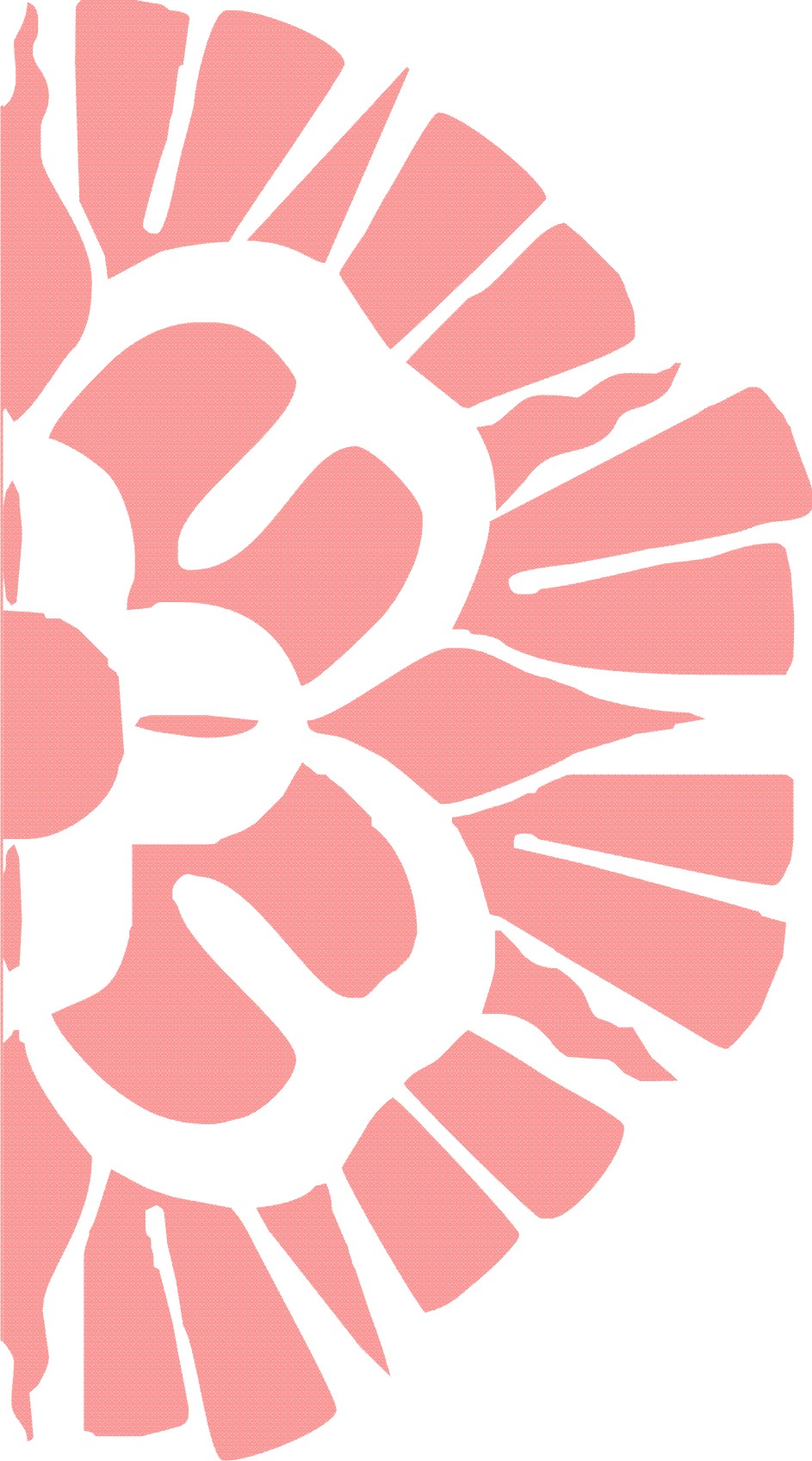 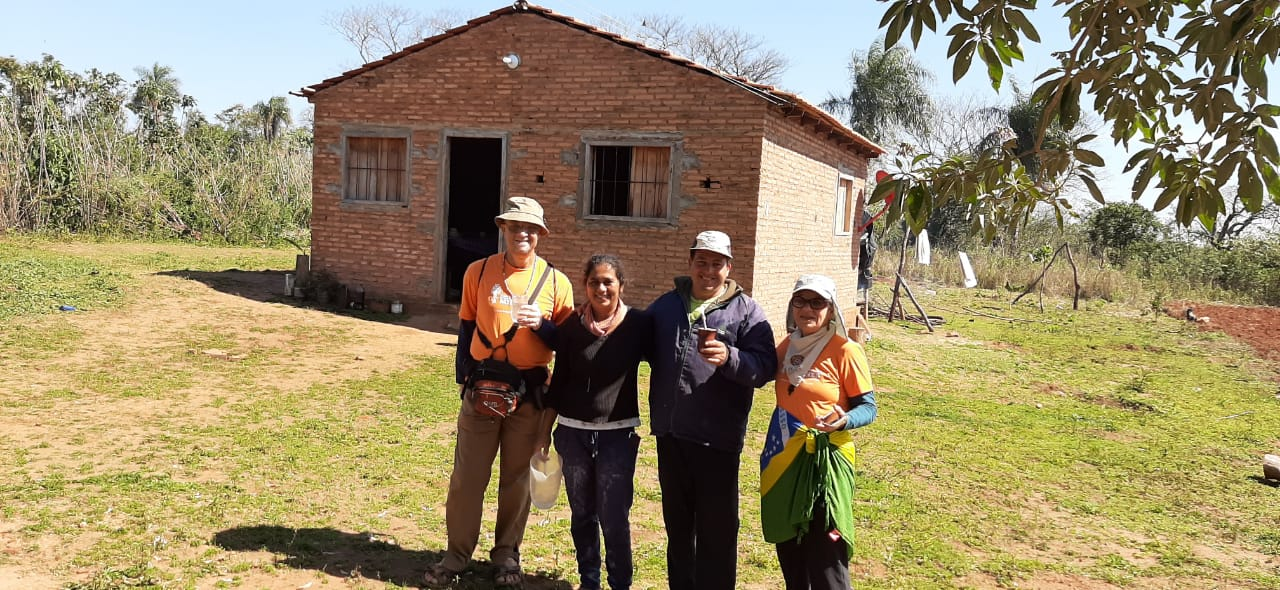 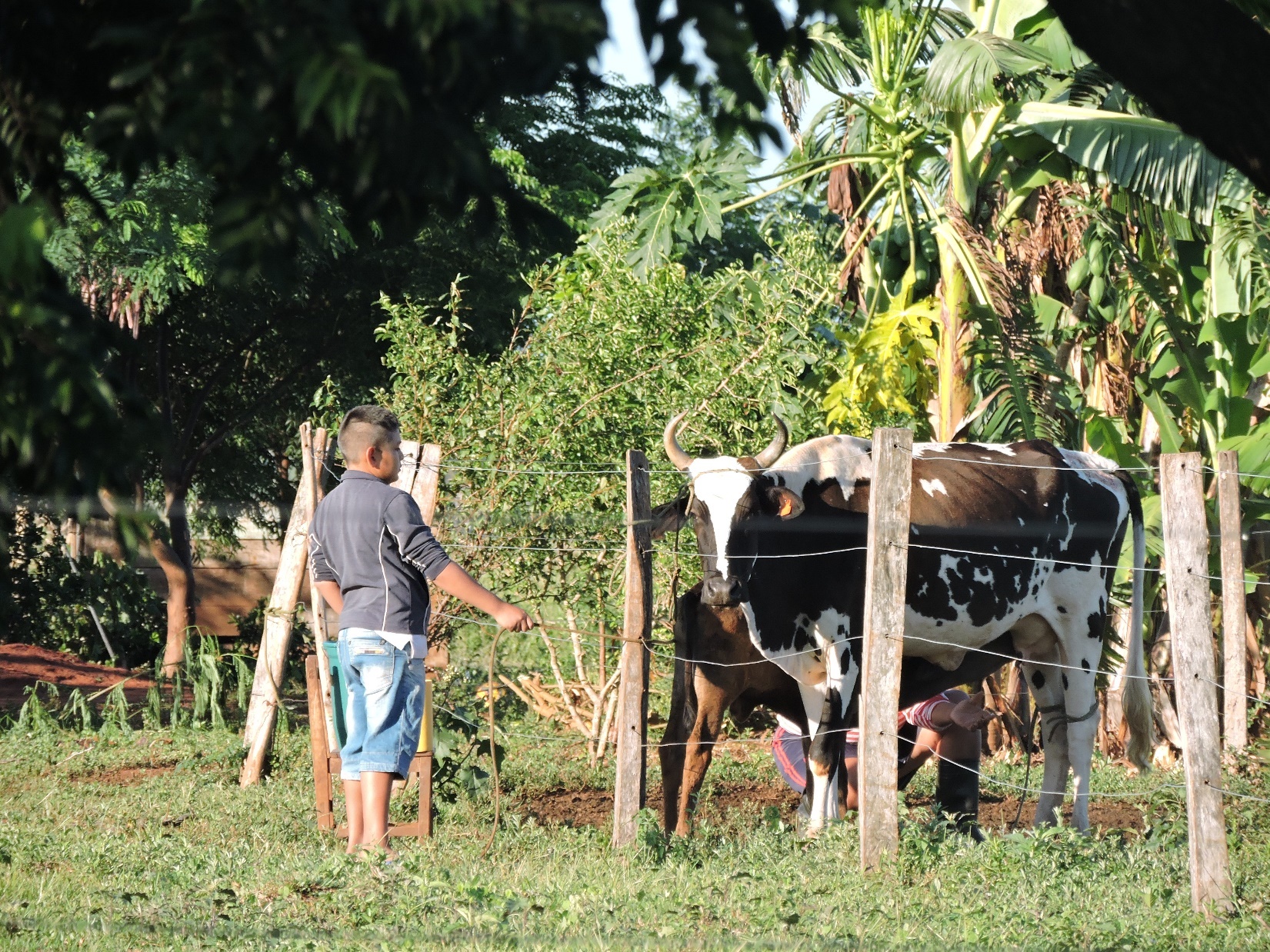 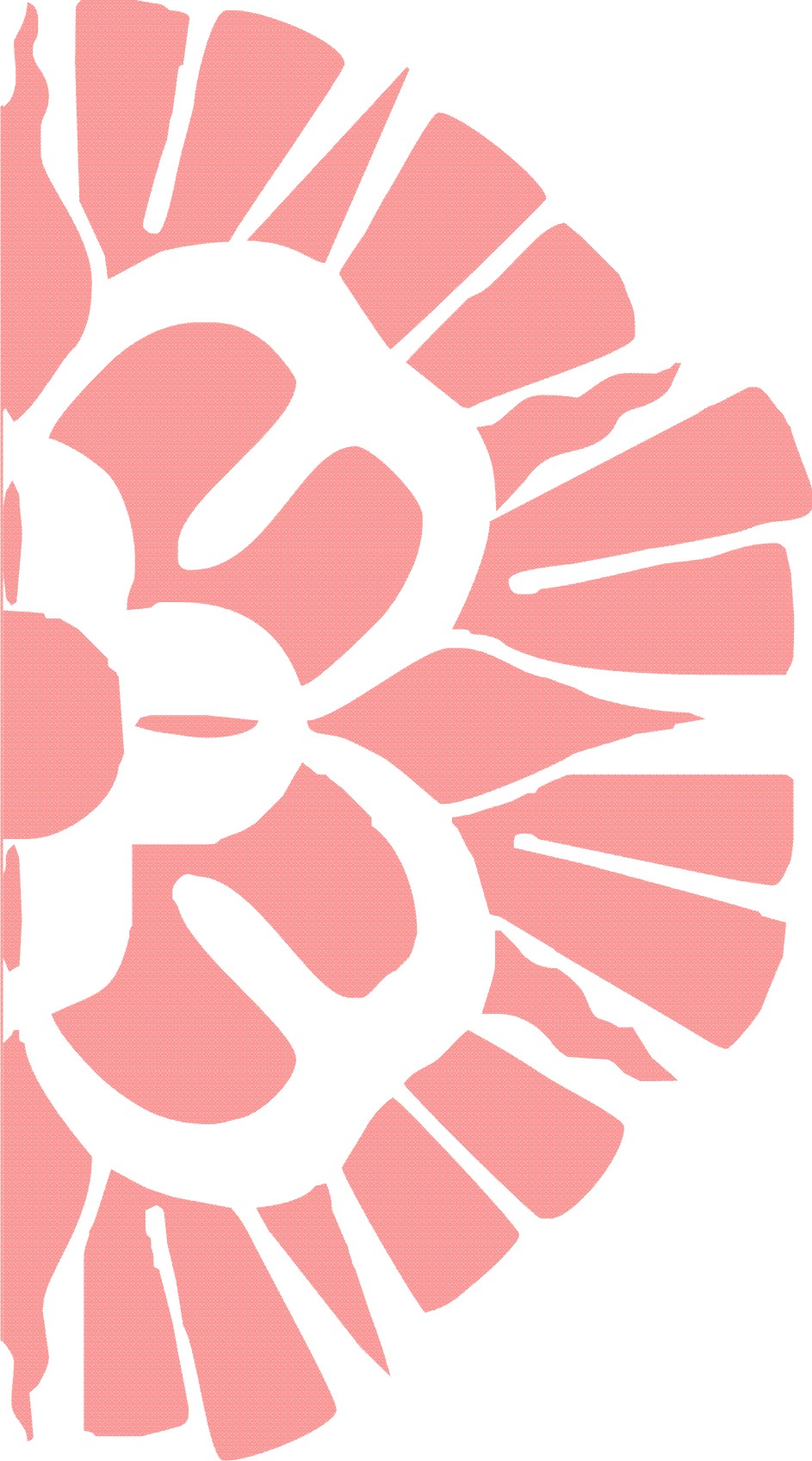 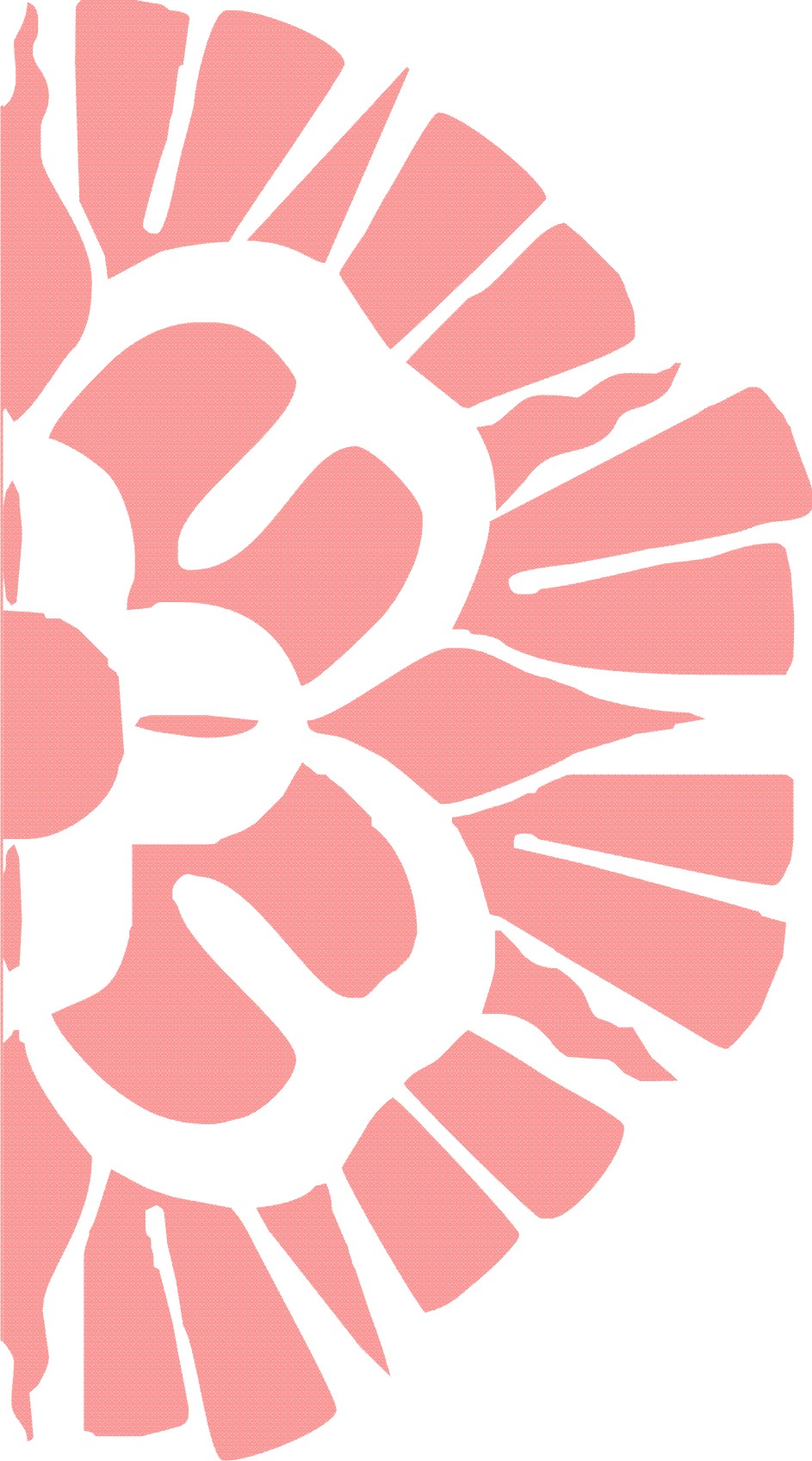 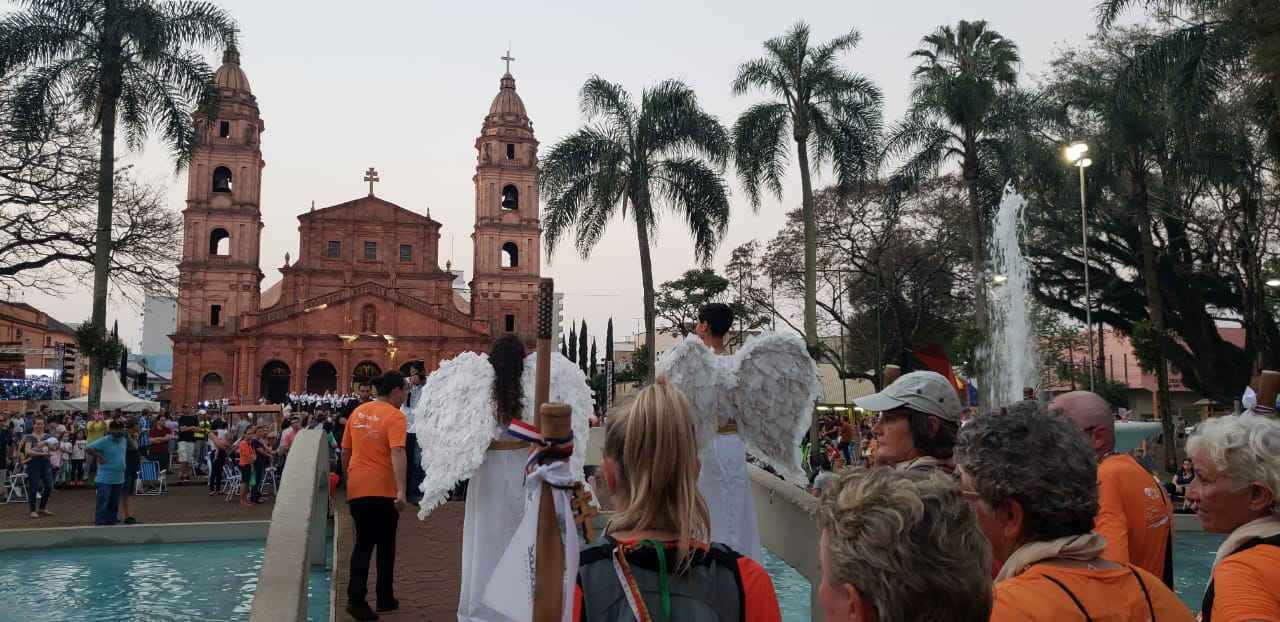 INTEGRACION DE 30 PUEBLOS JESUITICOS GUARANIES
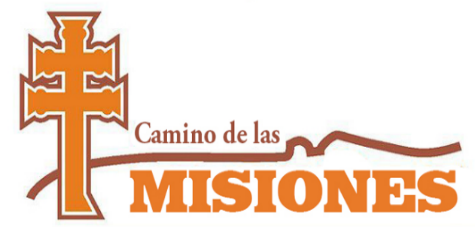 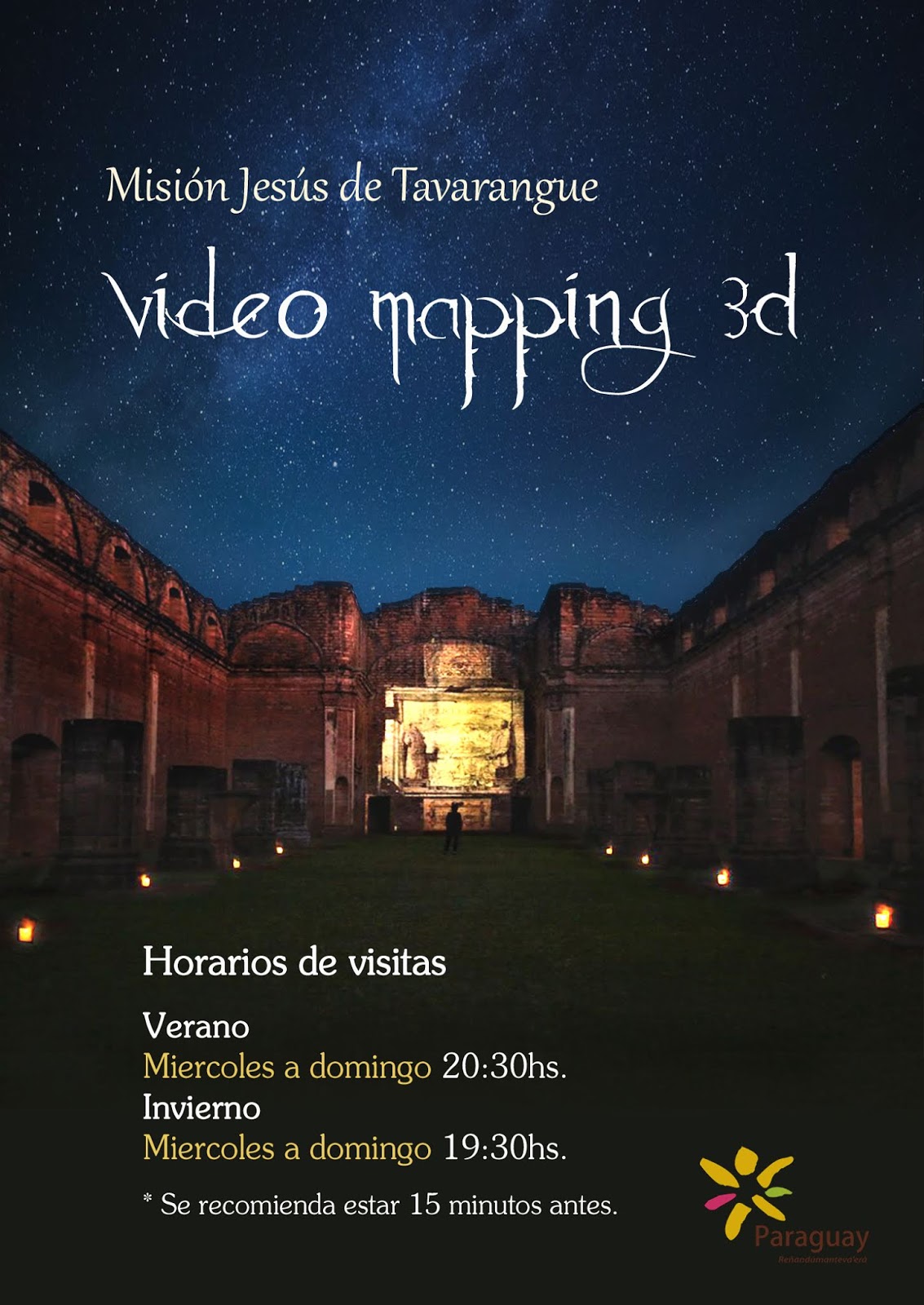 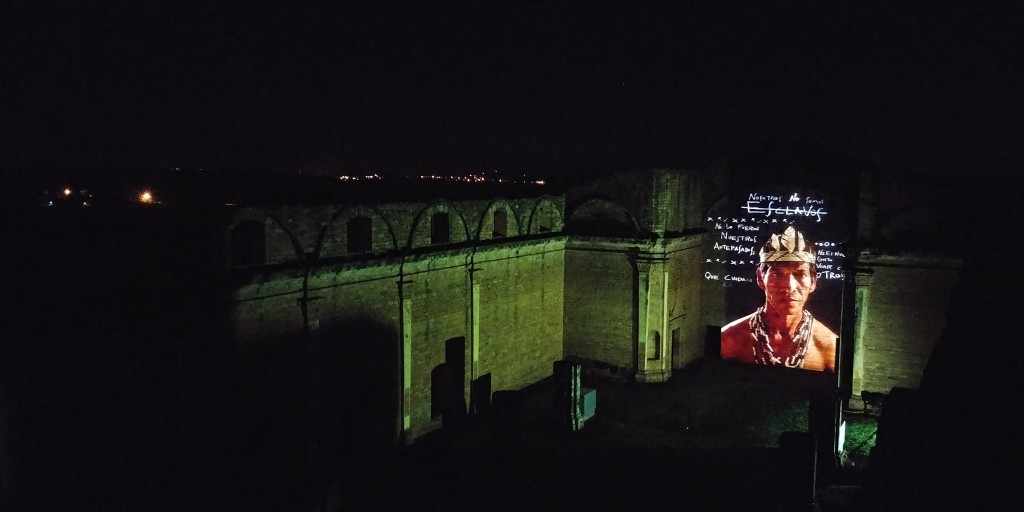 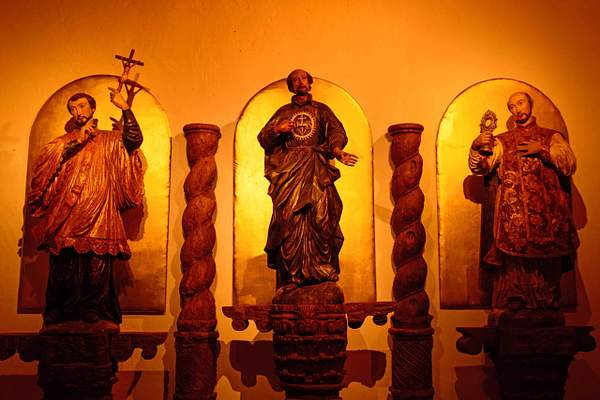 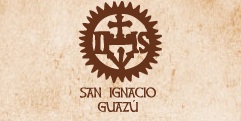 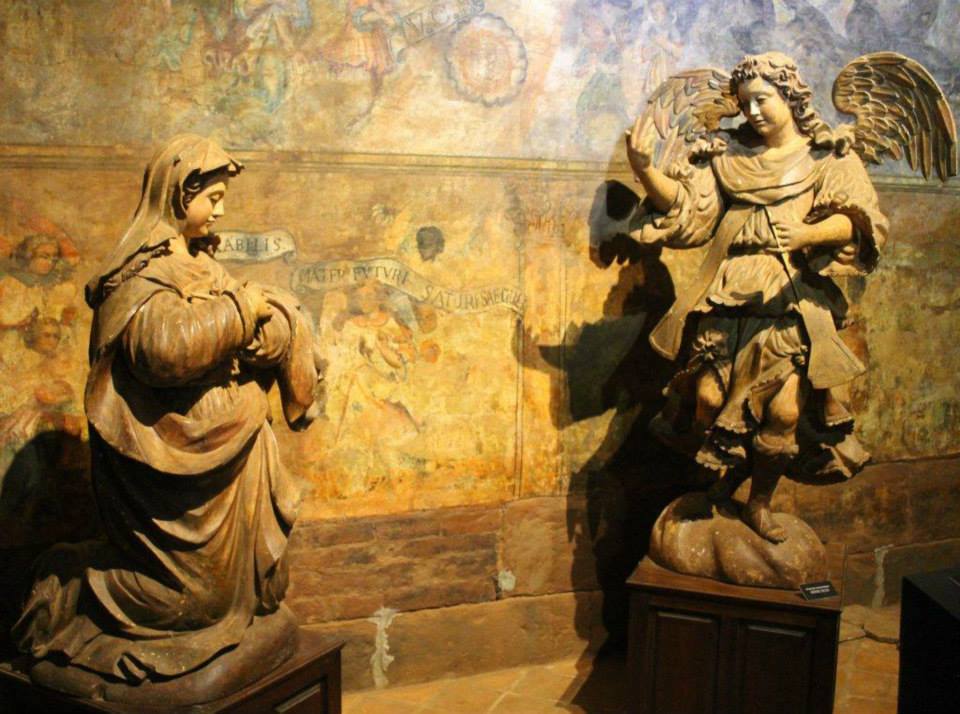 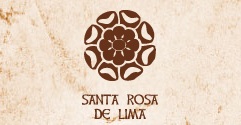 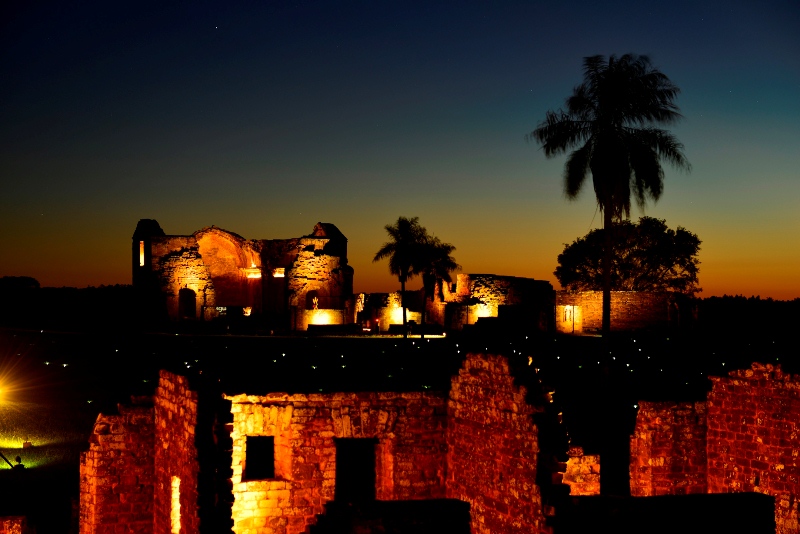 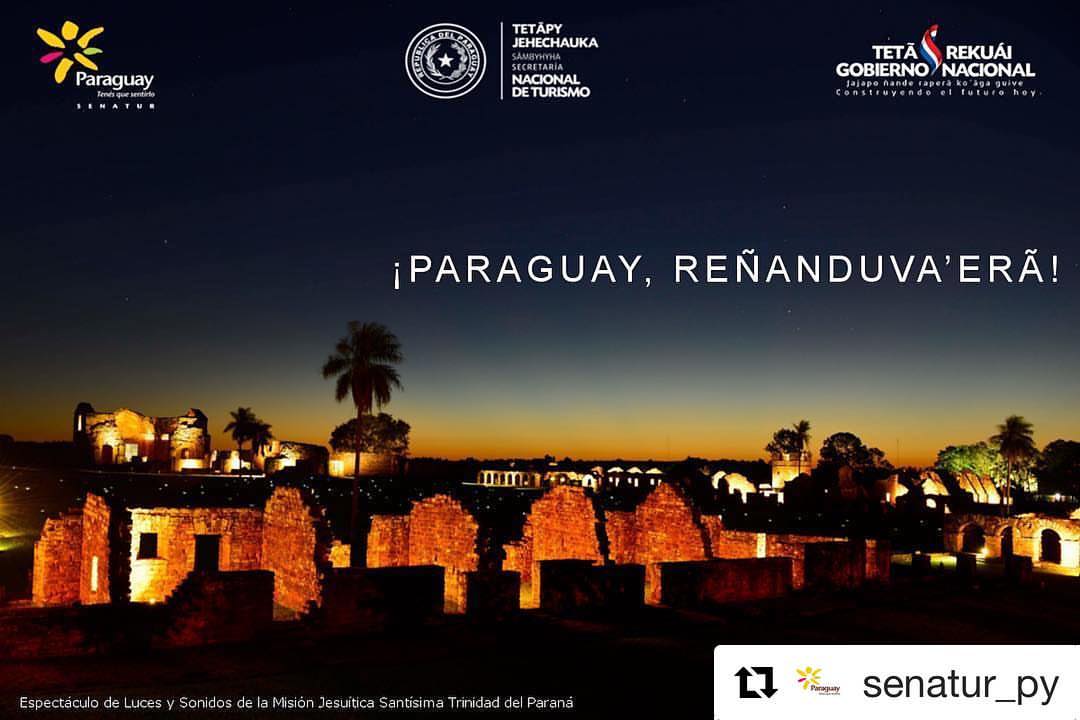 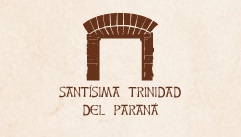 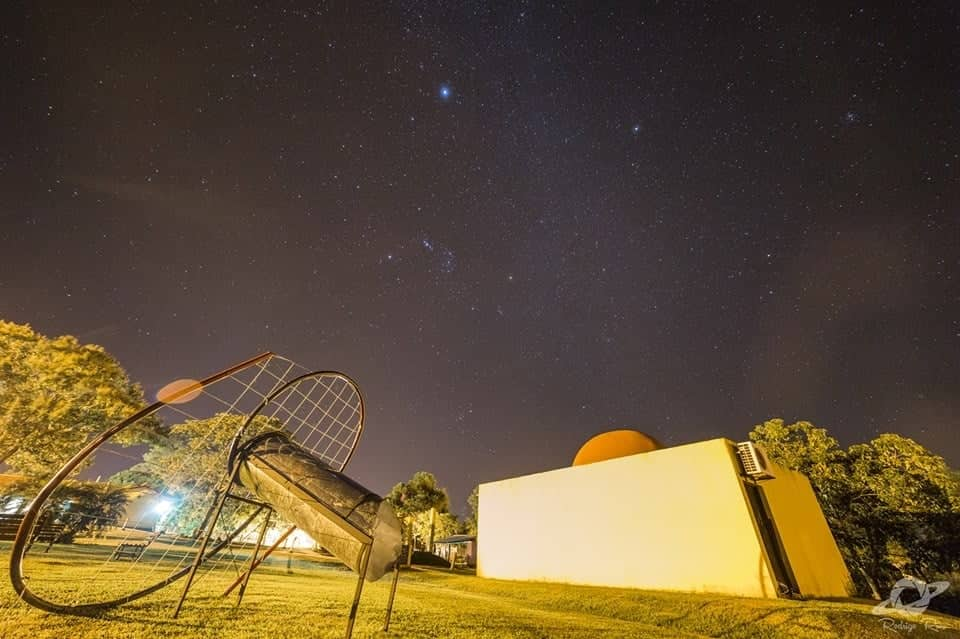 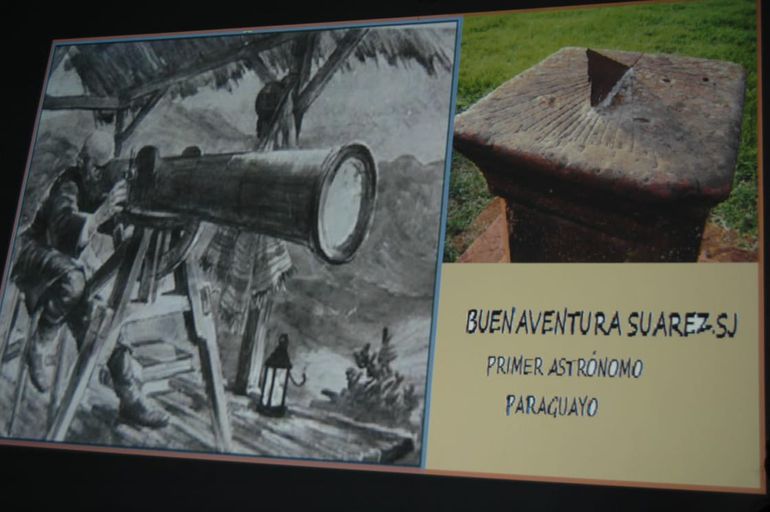 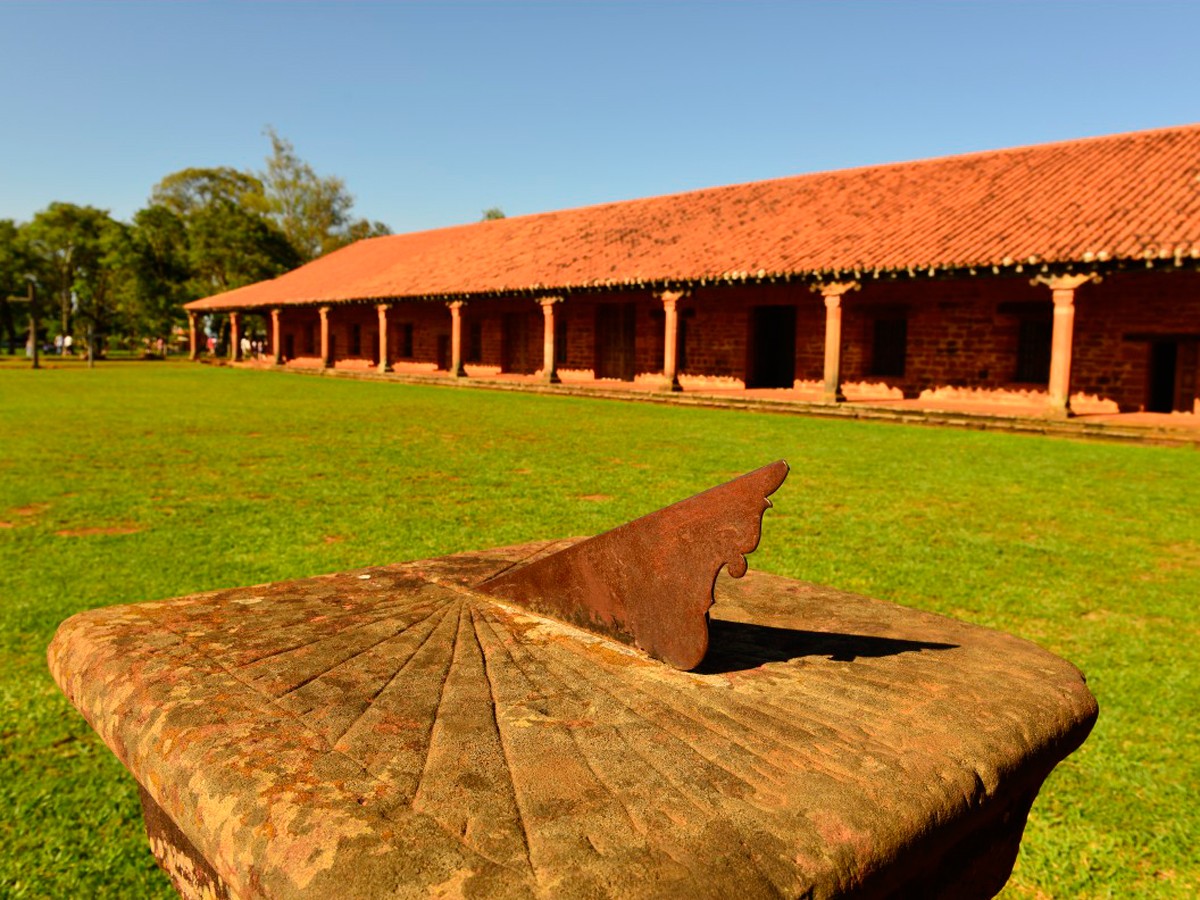 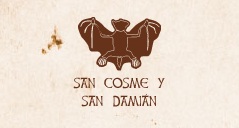 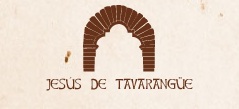 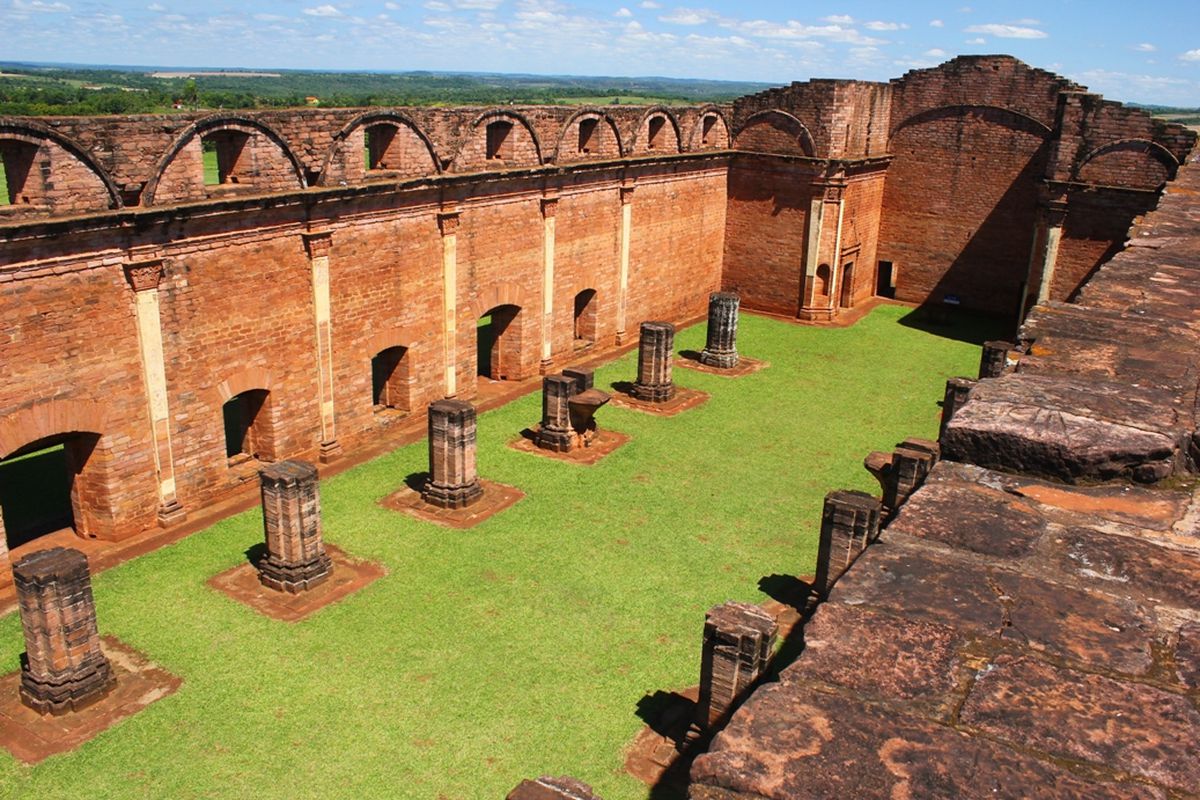 Muchas Gracias  -  Aguyje
Lic. Olga  B. Fischer 
Presidente Cámara Paraguaya de Turismo
 De las Misiones Jesuíticas – RUTA JESUITICA

rutajesuiticaparaguay@gmail.com
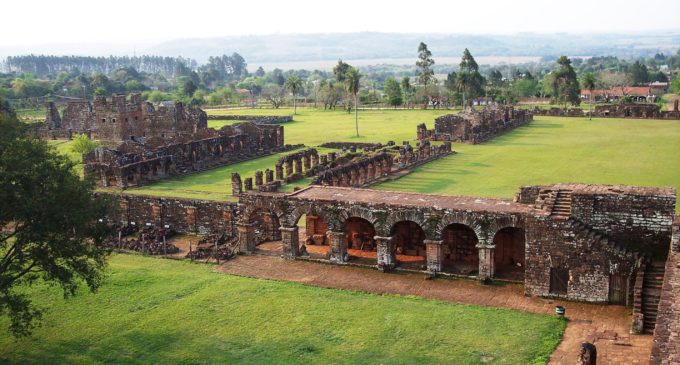